164th Annual Meeting of
Congregation Beth 
Israel
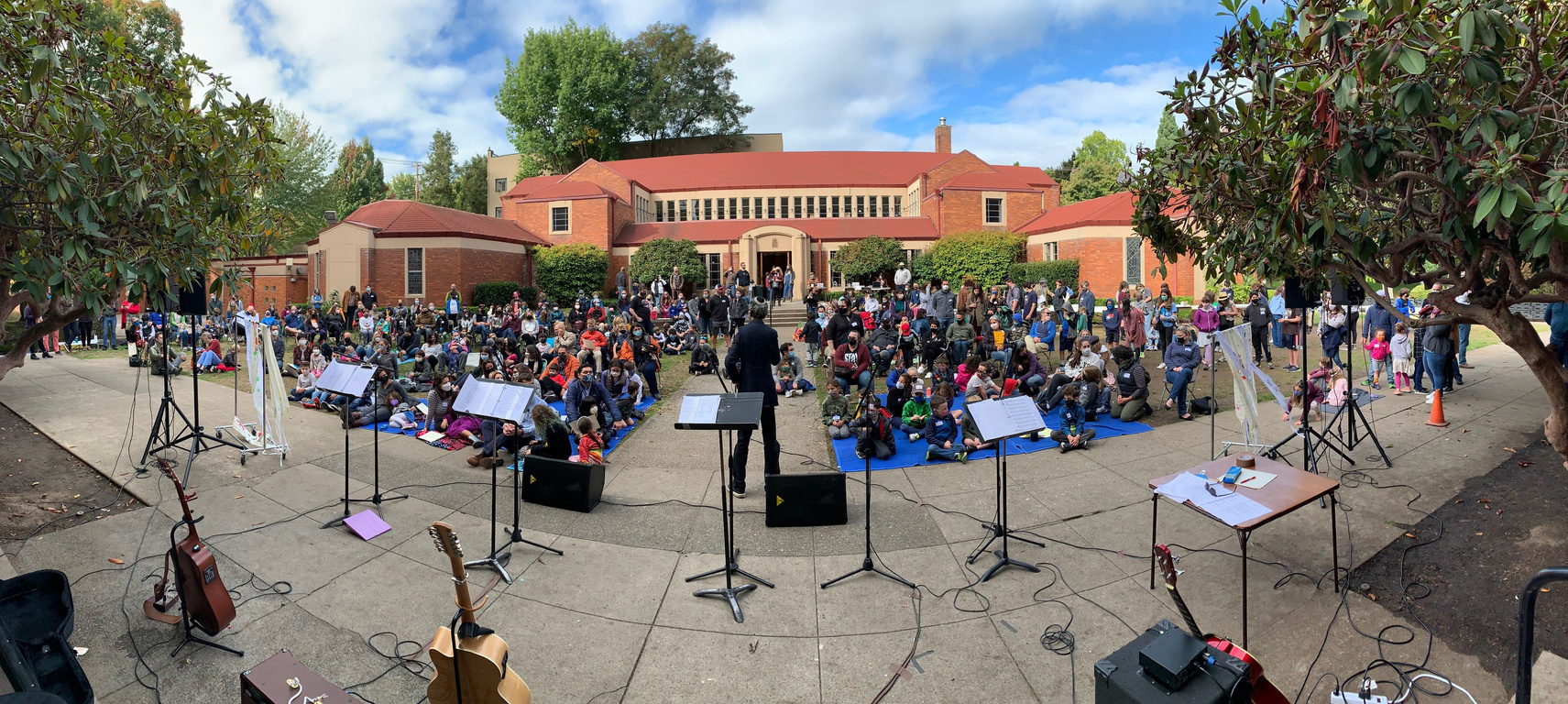 May 26, 2022
25 Iyyar 5782
Religious School Opening Day
Agenda
I. Welcome............................................................................................................................................................................... Tony Urdes                                                                                                                   
II. Opening Prayer.............................................................................................................................Rabbi Cahana                                                                                                                 
III. Azkara (Remembrance).............................................................................................................................................CBI Clergy 
       of Mark Peterman, Eric Flamm, and Dan Hurwitz              
IV. Approval of Minutes from 163rd Annual Meeting...............................................................................Tony Urdes                                                   
V. CBI Year in Review...............................................................................................................................................Josh Kashinsky                                                                                                           
VI. Honoring Retiring Board Members................................................................................................................Tony Urdes
       Bonnie Davis, David Goldwyn, and Tony Urdes                                                                               
VII. Nominating Committee Report..............................................................................................................Libby Schwartz
VIII. Election of New Board Members..................................................................................................................Tony Urdes   
For Election to a New Two Year Term for 2022 - 2024
Susan Berniker, Gail Mandel, Susan Milstein, Elana Pirtle-Guiney
For Reelection to Two Year Term for 2022 - 2024
Naomi Derner, Meryl Haber, Bill June, Shoshanna Lansberg, Sandy Lewis, Sarah Pitman  
Continuing Two Year Term for 2022 - 2024
Jeff Capen, Janet Hoffman,Christie Moore, Josh Remick, Sally Rosenfeld, Libby Schwartz                                                              
IX. Blessing of the CBI Board ......................................................................................................................................Tony Urdes                                                                                                 
X. Closing .....................................................................................................................................................................................CBI Clergy
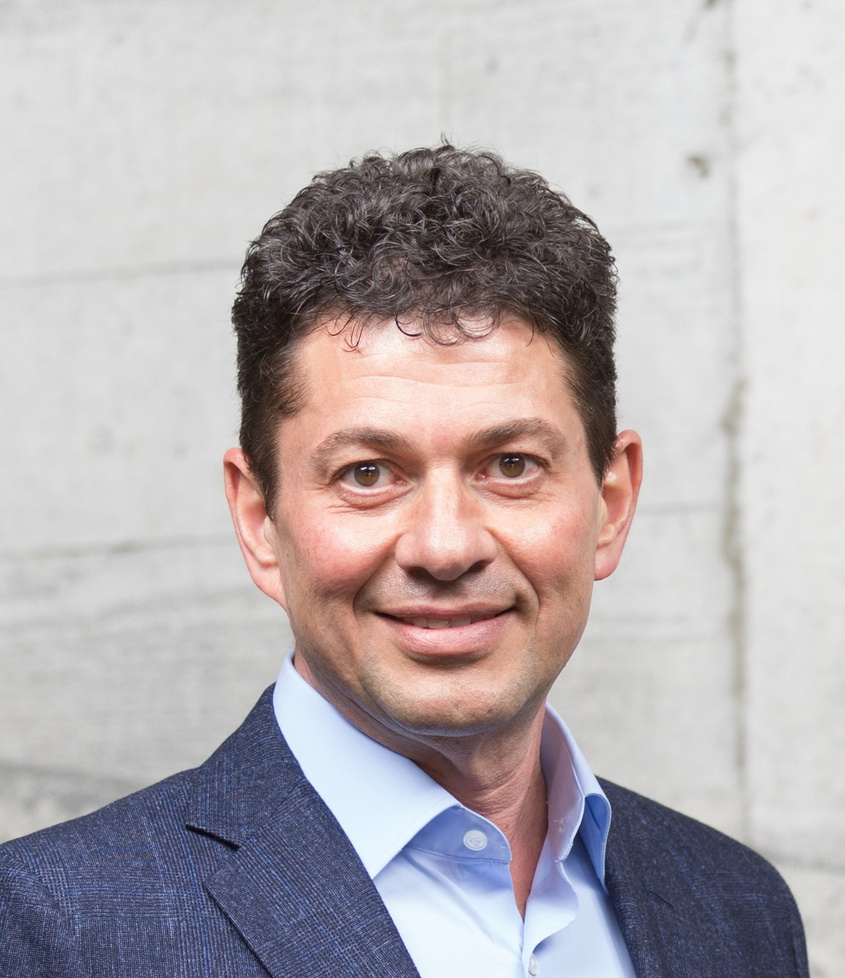 Welcome
Tony Urdes
President, CBI Board of Trustees
Tony Urdes
www.bethisraell-pdx.org
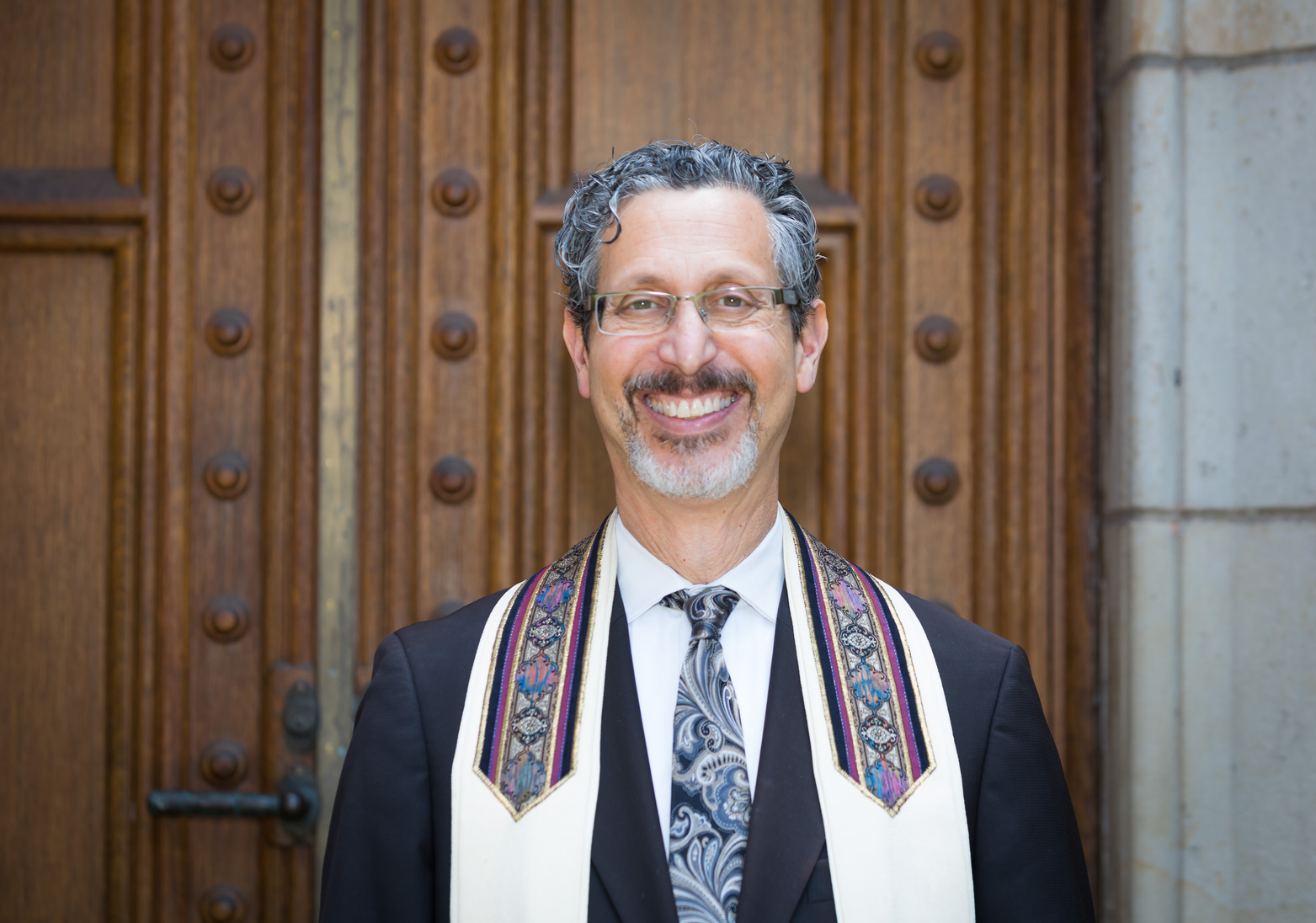 Opening
Prayer
Rabbi Michael Z. Cahana
Rabbi Cahana
www.bethisraell-pdx.org
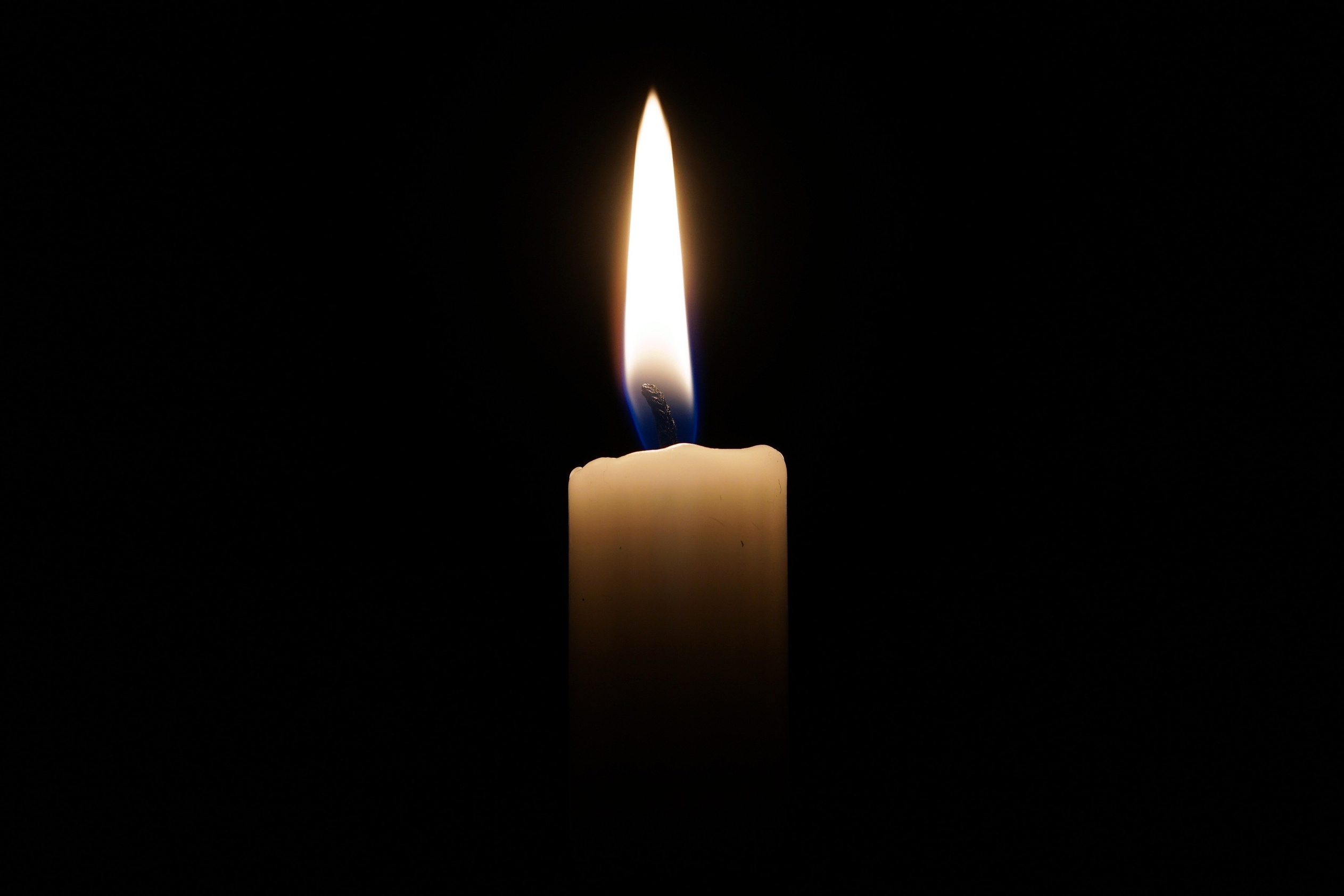 Azkara
Remembrance of
Eric Flamm
Dan Hurwitz
Mark Peterman
www.bethisrael-pdx.org
Approval of Minutes
For the 163rd Annual Meeting
of Congregation Beth Israel
Tony Urdes
President, CBI Board of Trustees
www.bethisrael-pdx.org
Minutes
for the 163rd Annual Meeting of Congregation Beth Israel
Josh Kashinsky, Executive Director, called the Annual Meeting of Congregation Beth Israel to order at 5:33 PM. We met the quorum with over 10 membership units present.

Rabbi Cahana led the group with a D’var. 

A video was played of the Kol Echad choir coming together to sing for the first time since the pandemic began.

Tony Urdes, President, addressed the group. He spoke of what we learned this year and how it can strengthen us. He talked about the benefits of virtual programming and a need to learn from these opportunities and as we move forward and come together in person again. 

Upon a motion made by Sally Rosenfeld and second made by Naomi Derner, the minutes from the 162nd Annual meeting were unanimously approved as written. 

Josh Kashinsky presented an overview of the past year. He summarized the financial status and our fundraising efforts, membership numbers and religious school enrollment, highlights from the past year’s programming.

Tony Urdes thanked the trustees for their service this past year and honored Glen Levy, whose term is expiring, for his dedication and years of service.

Tony Urdes advised the members that the Nominating Committee has recommended the following slate of trustees for two year terms 2021-2023:

New to the Board: Josh Remick
For re-election to the Board: Sally Rosenfeld, Janet Hoffman, Jeff Capen, Christie Moore, Libby Schwartz, Dan Hurwitz

Susan Milstein made a motion to approve the above slate for election to the Board of Trustees. Naomi Derner seconded. The motion passed unanimously.

Cantor Cahana spoke of finding gratitude and honored John Strege with a message from her and CBI members thanking him for his decades of service as a musician at CBI.

Rabbi Cahana shared the plan for re-opening and returning to in-person Shabbat services. CBI will begin in-person services while staying committed to providing virtual programming.

Josh Kashinsky opened the floor to questions and answered questions from members.

Rabbi Joseph led us in a closing prayer on the week’s Torah portion. 

There being no further business, the meeting was adjourned at 6:34 PM.

Respectfully submitted by Chelsea Ferguson
OurYear in Review
2021 - 2022
5781 - 5782
Josh Kashinsky
Executive Director
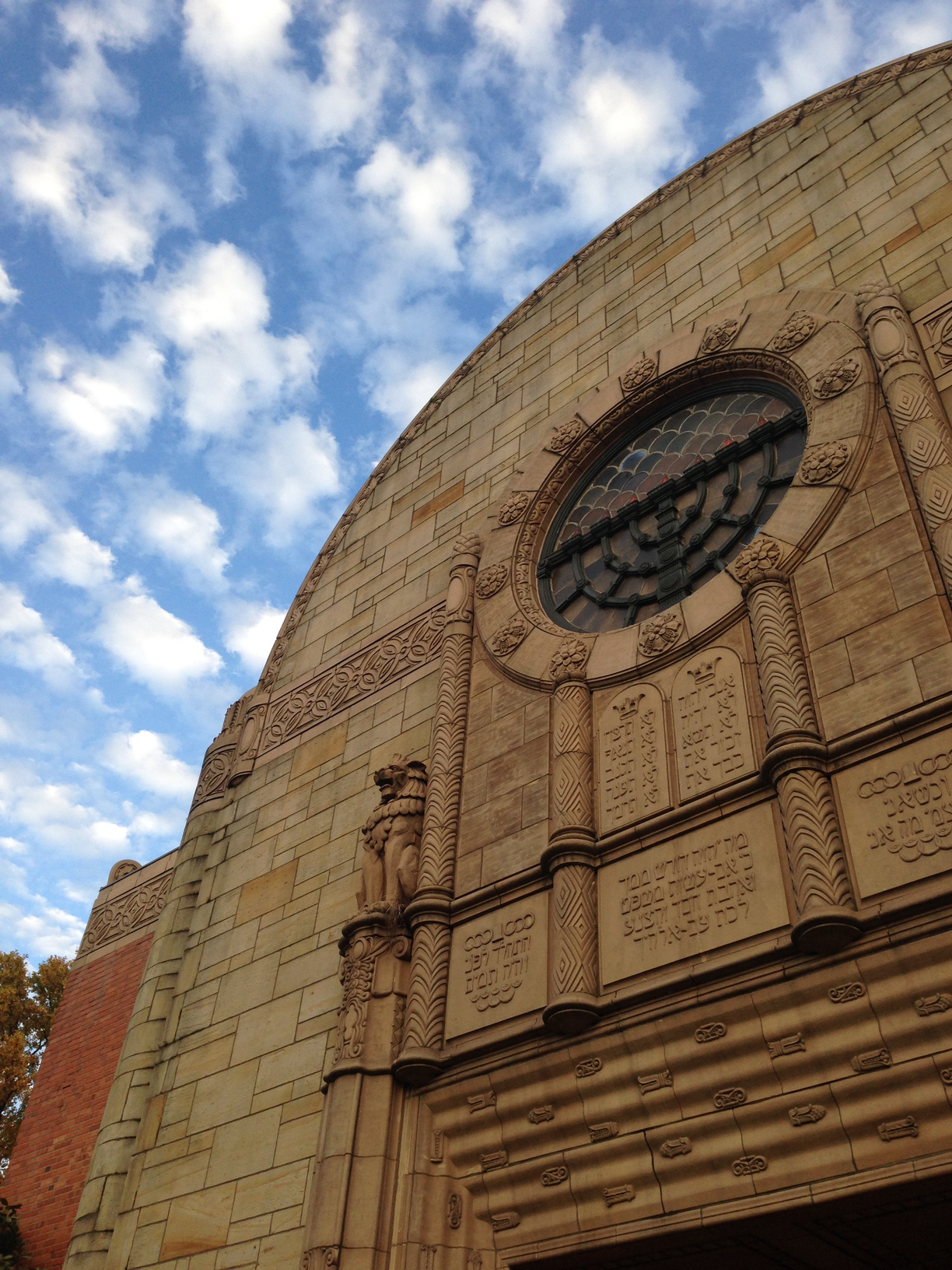 This year, our CBI community...
Main Sanctuary
www.bethisrael-pdx.org
Added thirty-nine membership units
www.bethisrael-pdx.org
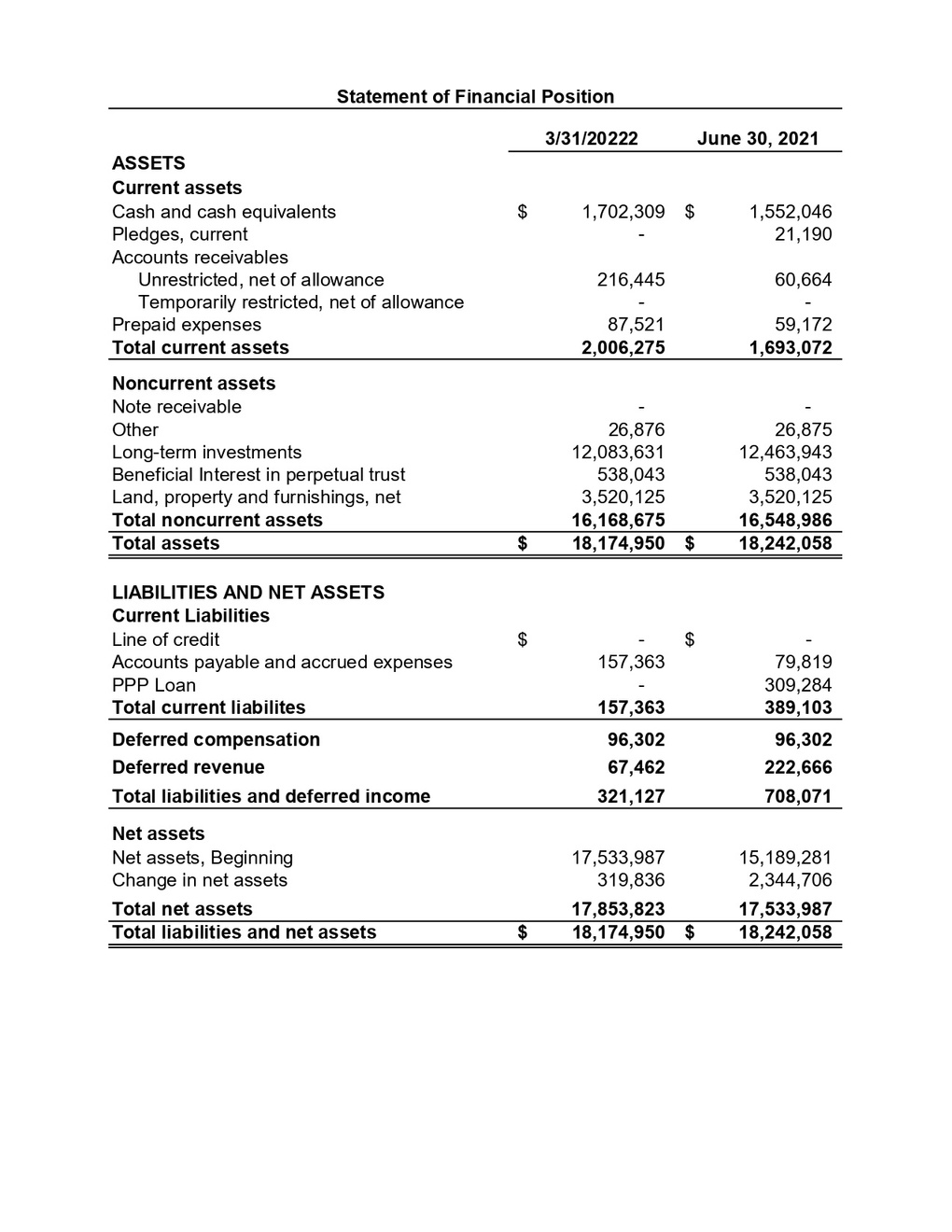 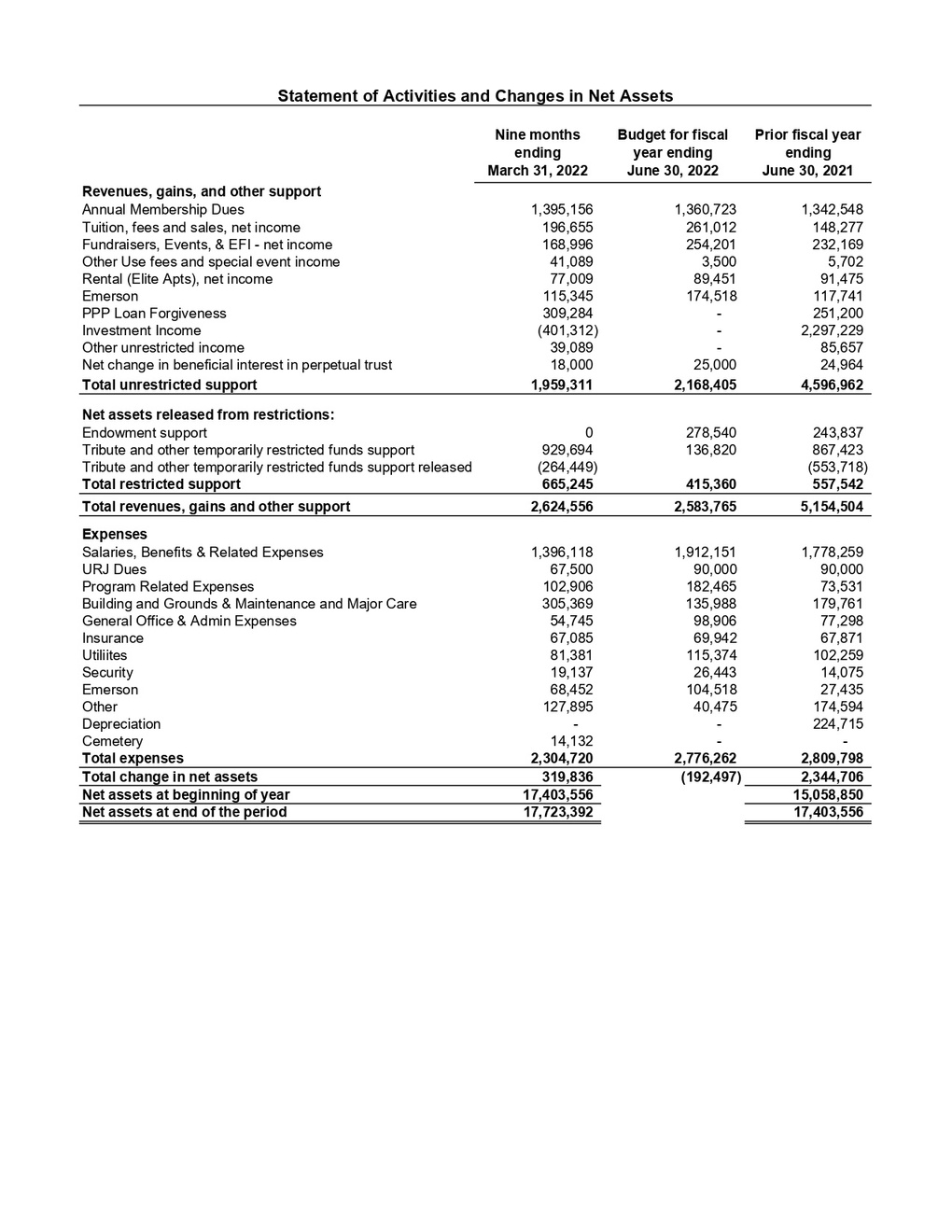 www.bethisrael-pdx.org
Financial Highlights
Year End 6/30/21 resulted in an increase of net assets of $2,344,706 and an operational budget surplus of $44,697
Our FY22 membership revenue is projected to be a 4% increase over FY21.  FY22 membership revenue is down approximately 2-3% from historical, pre-COVID dues.
Religious school enrollment and tuition was about 86% of historical amount.
The 2nd round PPP loan we received in April 2021 was fully forgiven for $309,284.

Development
Taste of temple raised approximately $146,000 and netted $130,000. We received $95,000 in sponsorships from 55 donors.
Social Action has raised over $61,000 this year. Through April, SAC has distributed $54,000 to organizations in need (not including donations to CBI’s Aid for Ukraine Fund). 
We received a gift of $264,000 to be used for URJ Camp Scholarships.
CBI was the recipient of a $150,000 Federal Security Grant.
www.bethisrael-pdx.org
Saw a joyful            (if stop-and-start)  return to favorite in-person programs
www.bethisrael-pdx.org
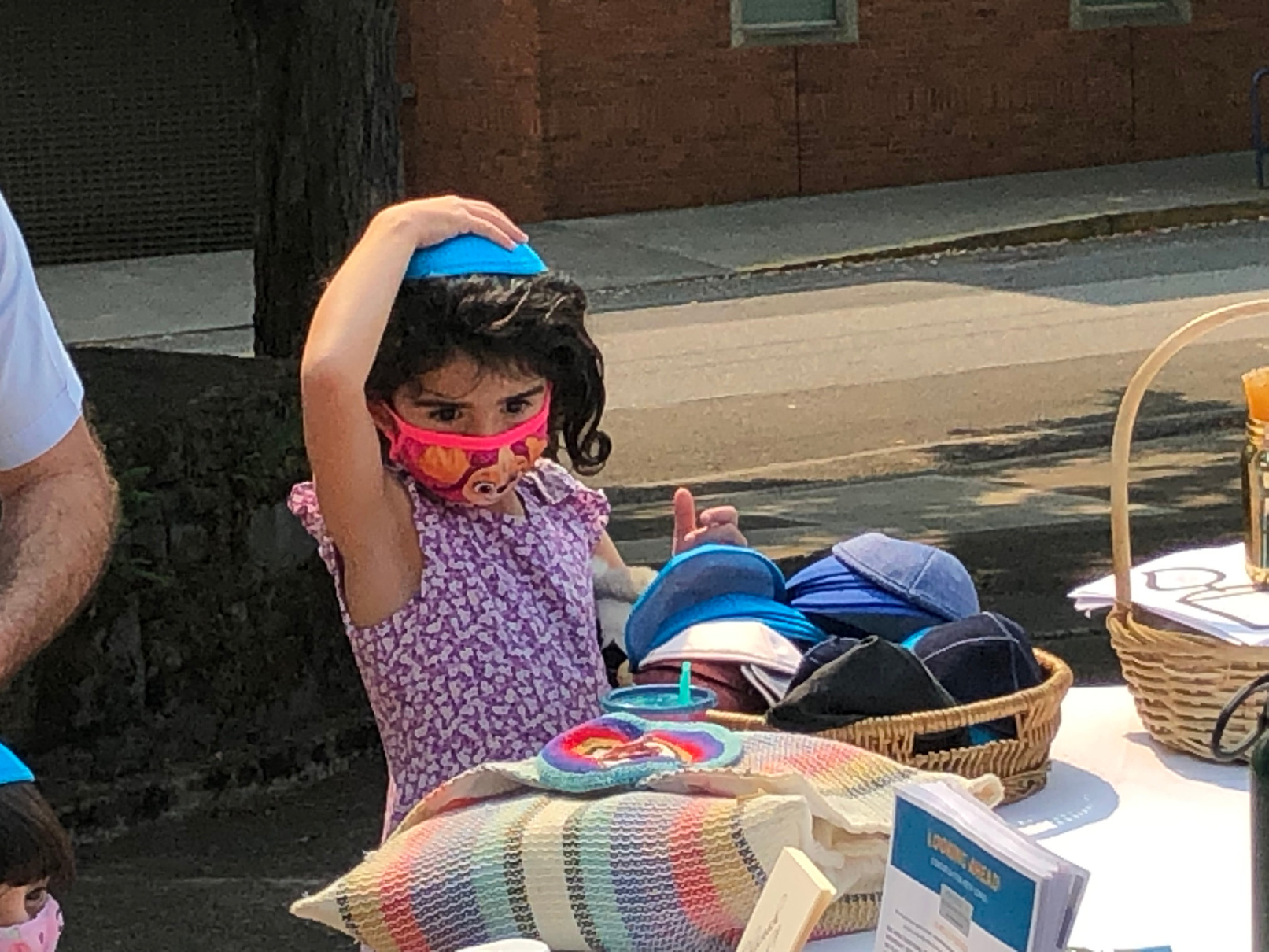 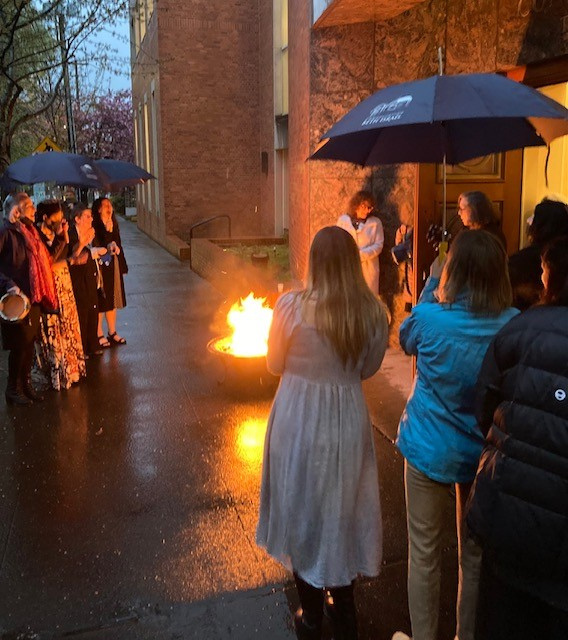 Women's Seder, 
Burning "Emotional Chametz"
High Holidays 5782
www.bethisrael-pdx.org
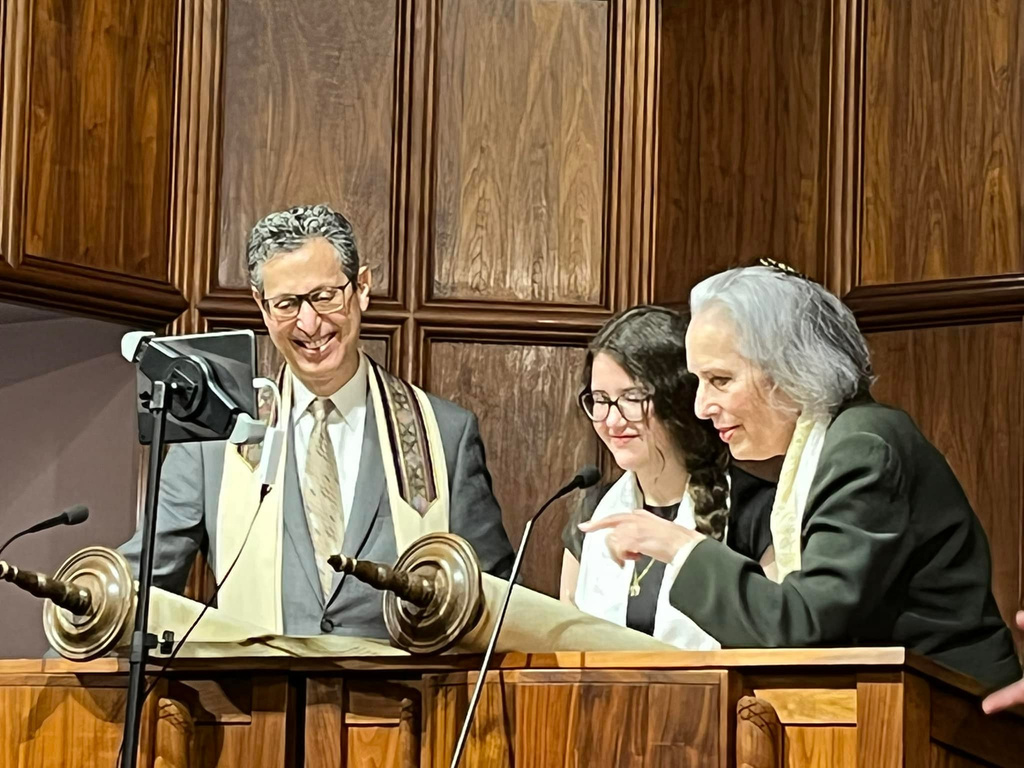 Celebrated  48 B'nei Mitzvah
Bat Mitzvah
www.bethisrael-pdx.org
Held Shabbat on the Plaza services throughout summer of 2021, with three more on the calendar for summer of 2022!
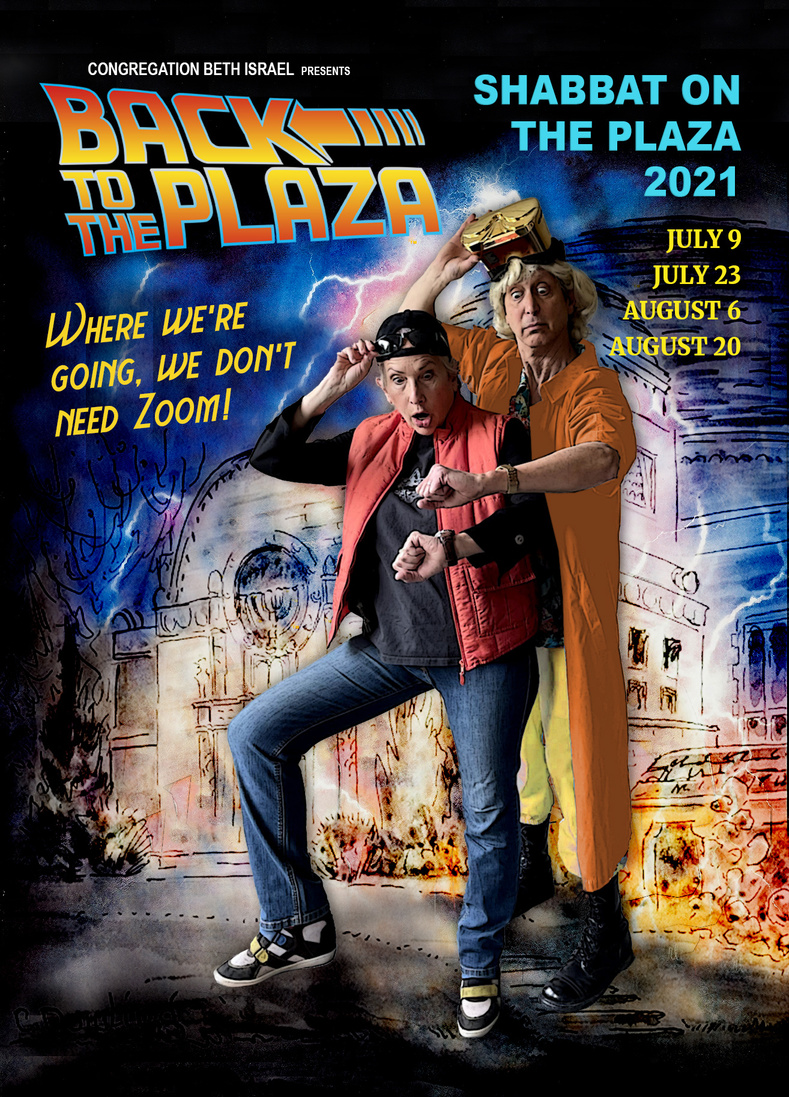 "Back to the Plaza" Promotional Poster
www.bethisrael-pdx.org
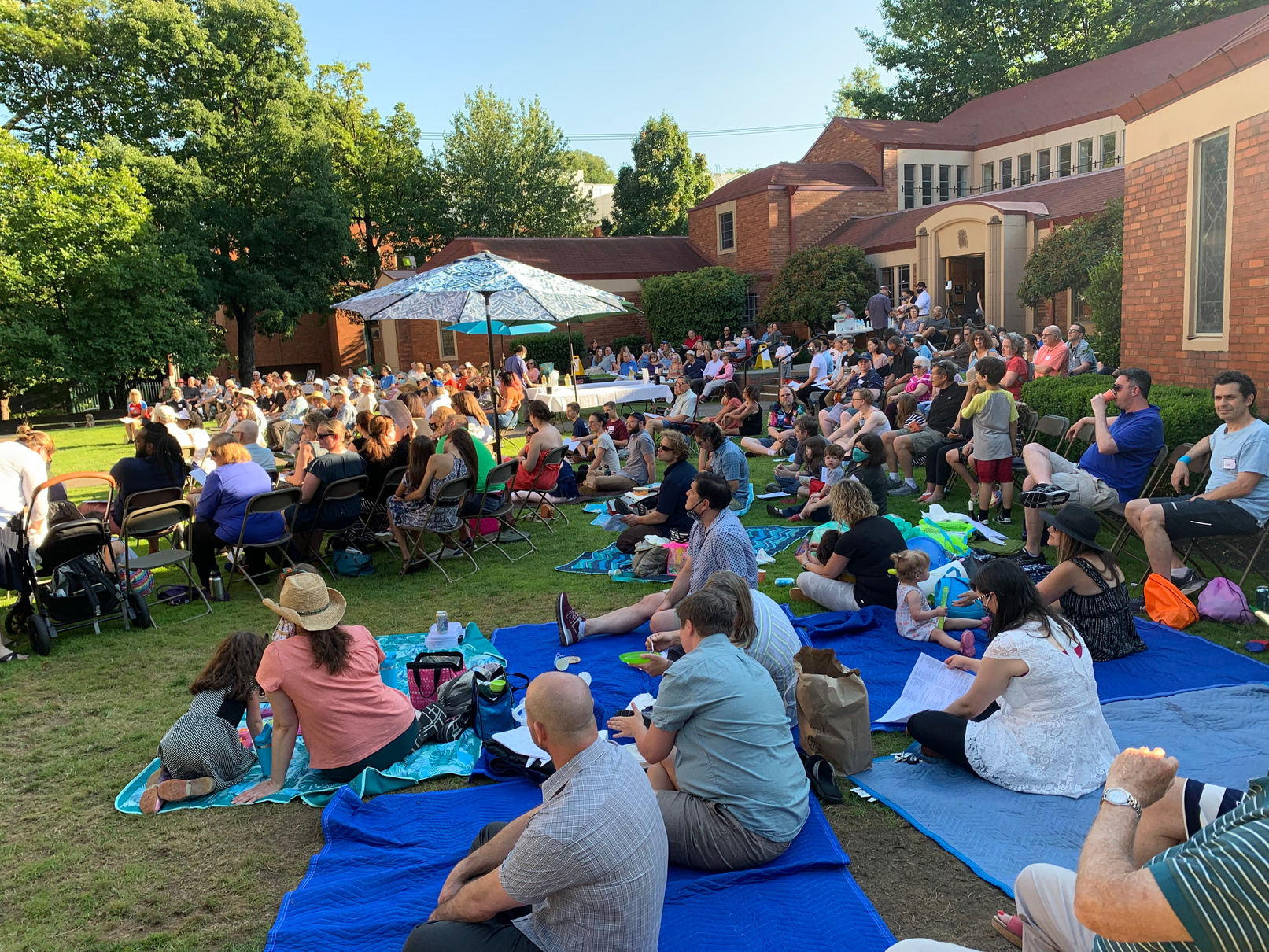 Join us for Shabbat on the Plaza this Friday, July 15, Friday, August 19, and Friday, September 2
Shabbat on the Plaza
Shabbat on the Plaza
www.bethisrael-pdx.org
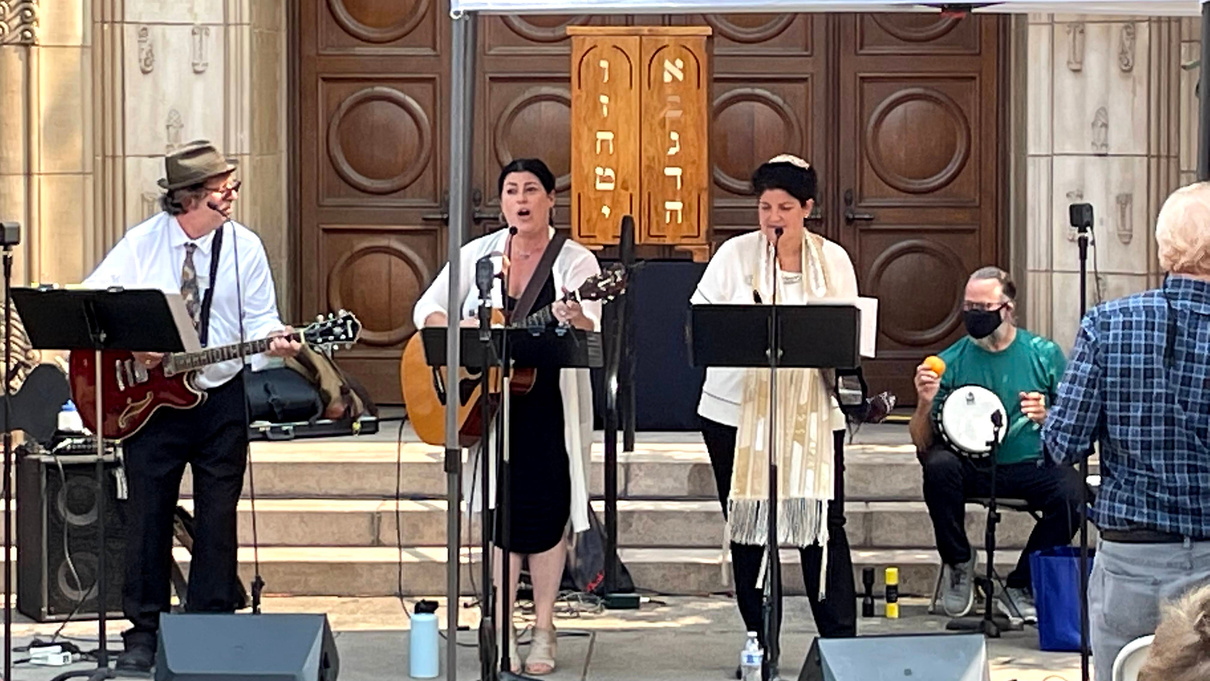 Came together for the High Holidays (outside!)
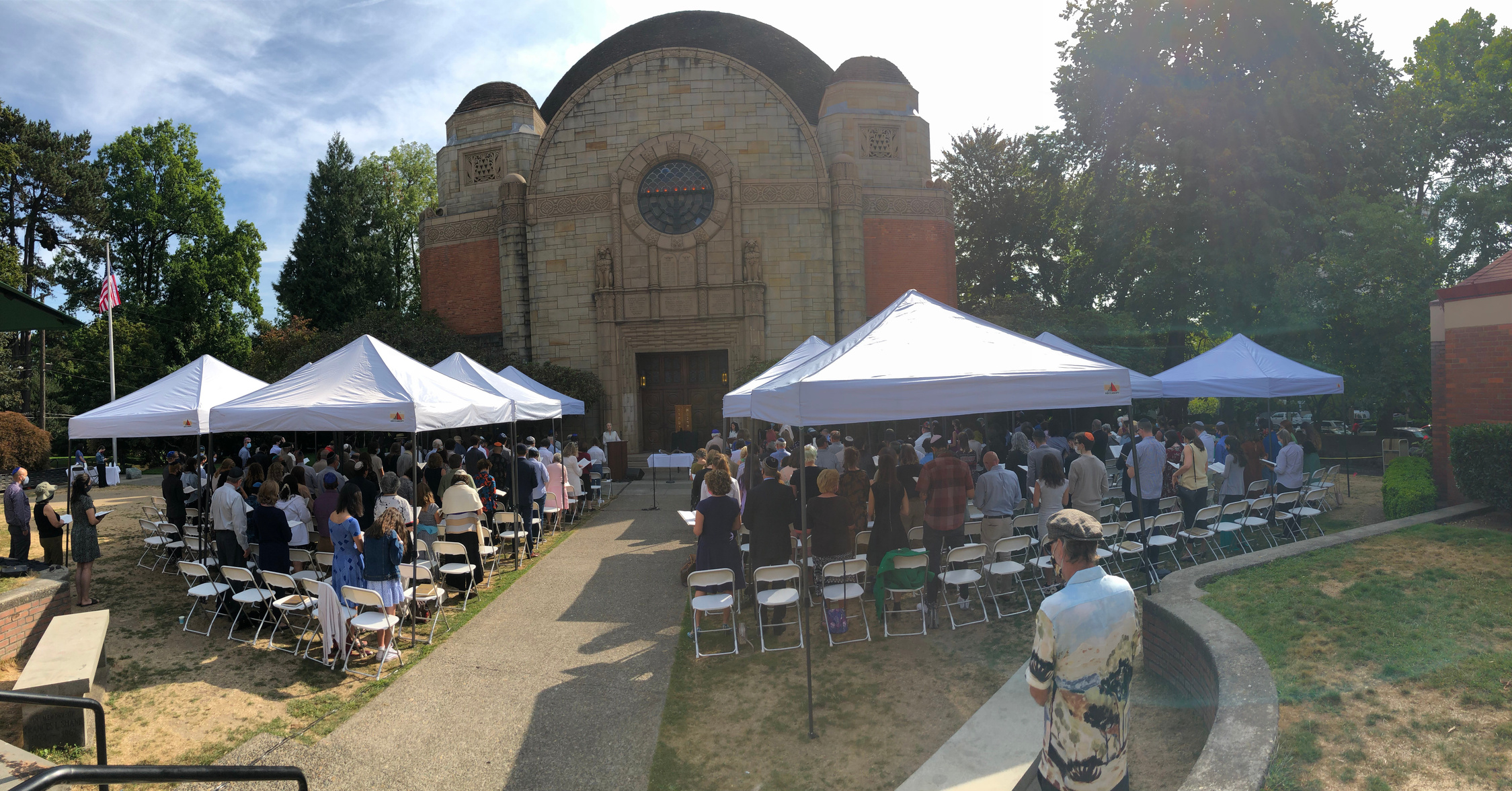 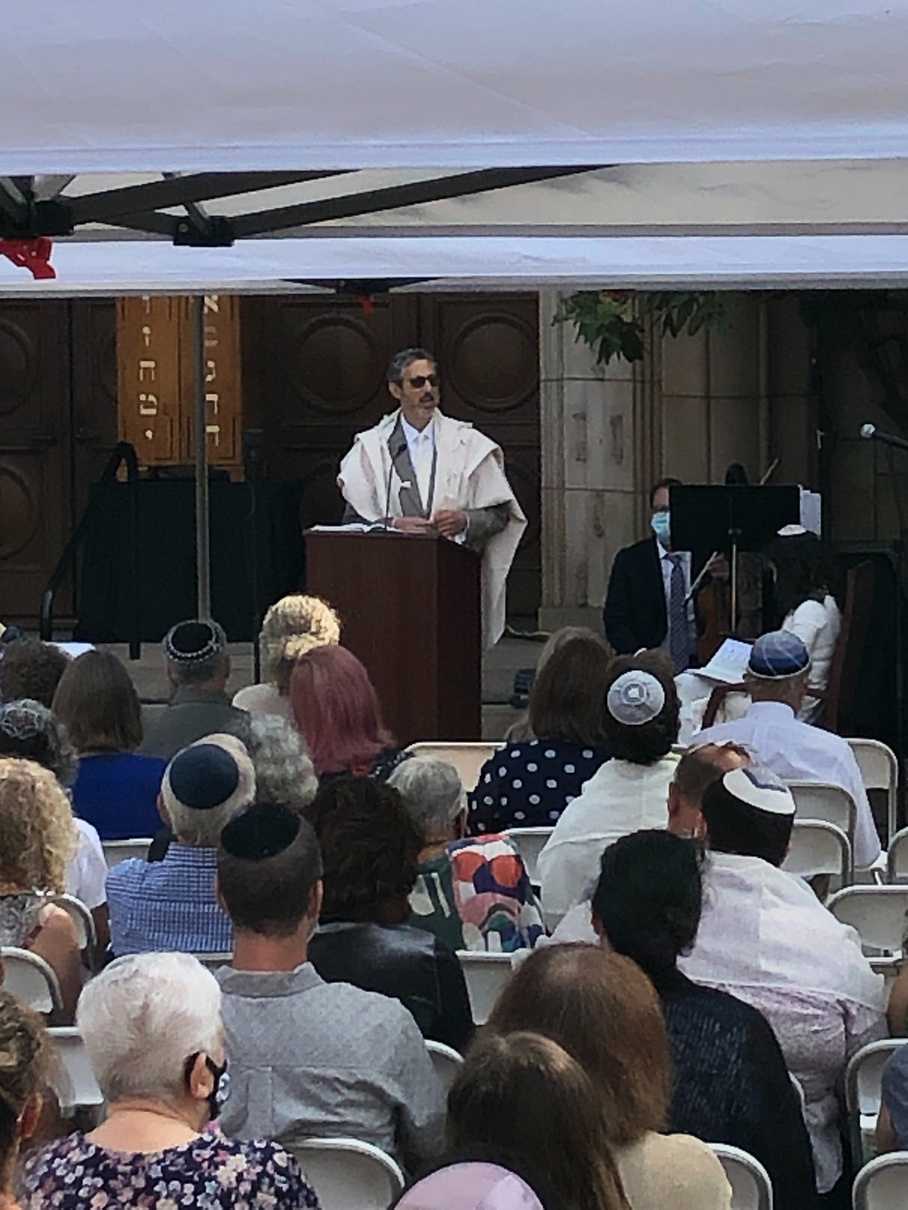 Kim Schneiderman and Rabbi Joseph
High Holidays 5782
Rabbi Cahana
www.bethisrael-pdx.org
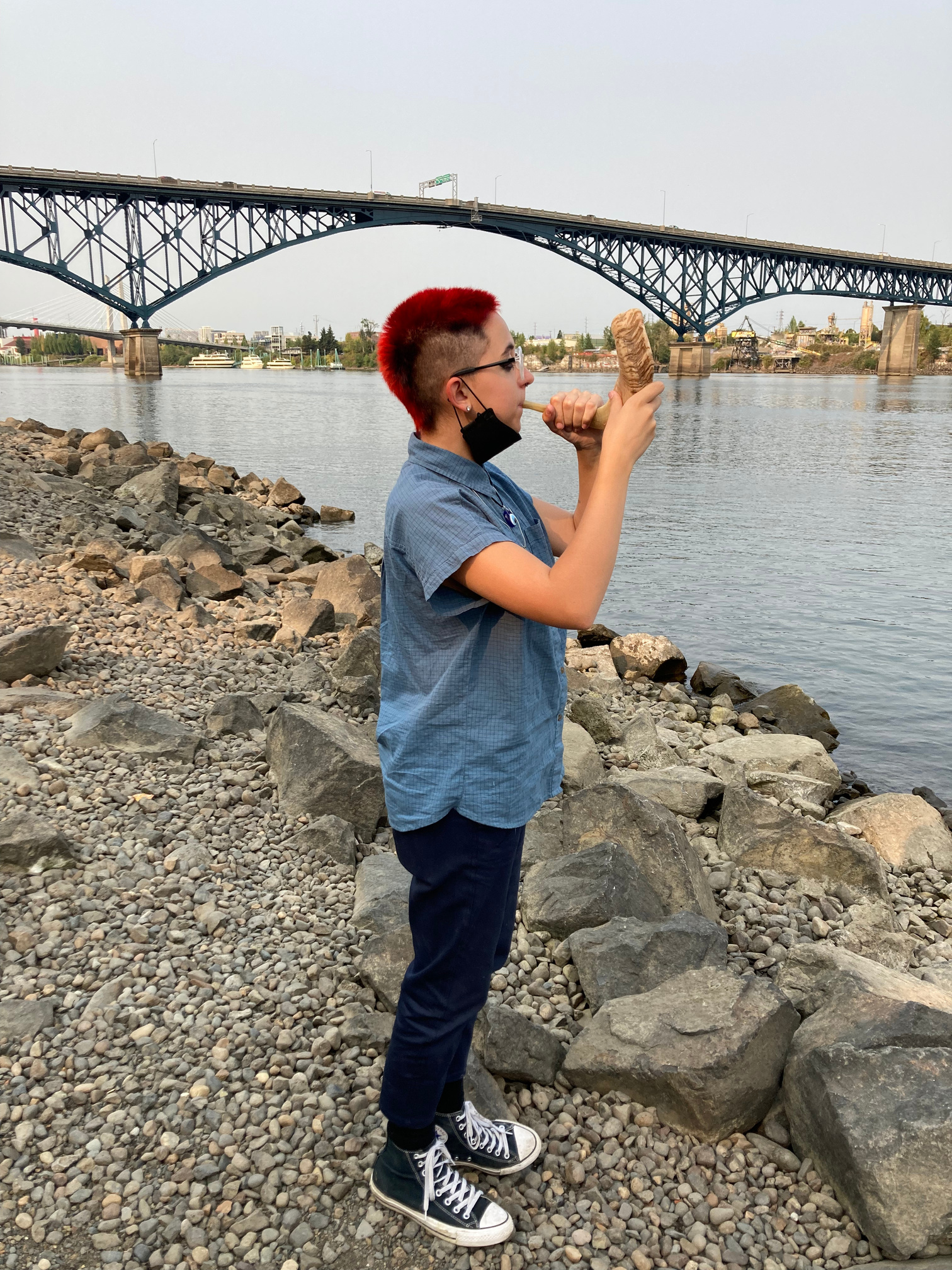 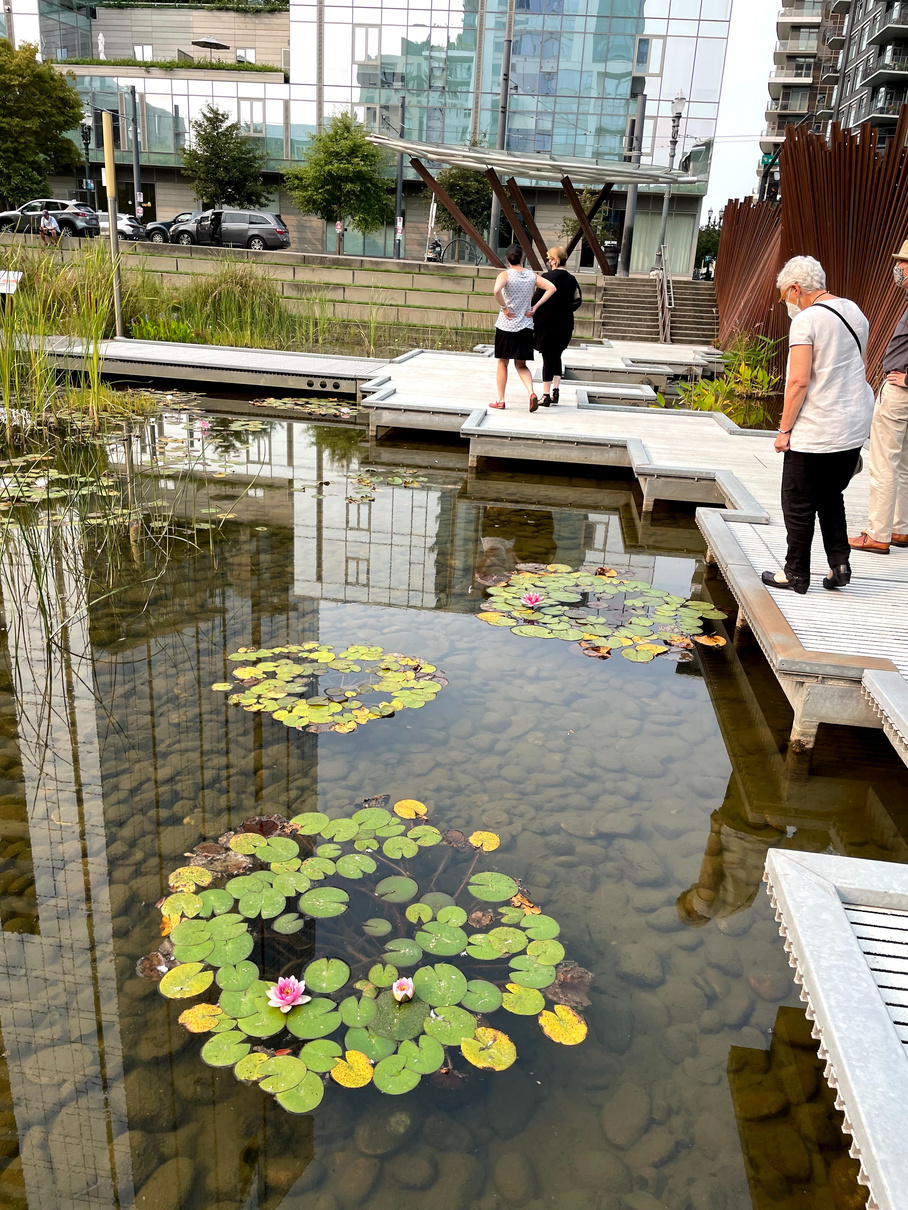 Tashlich 5782
Tashlich 5782
www.bethisrael-pdx.org
Resumed in-person learning at our arts-integrated Religious School Program with 270 enrolled students in grades pre-k through twelve!
www.bethisrael-pdx.org
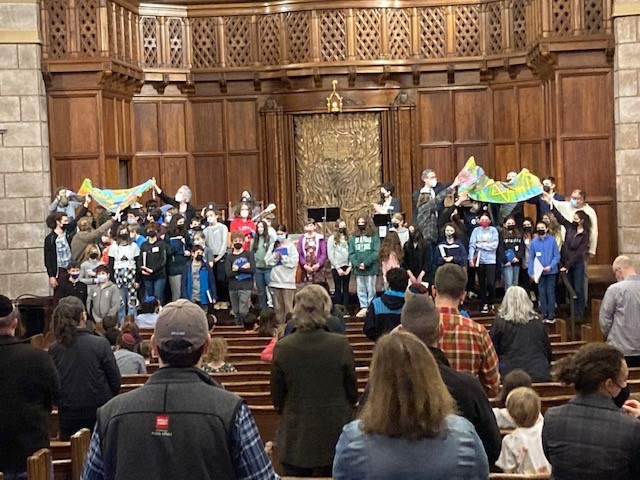 Mishpacha  Minyan
www.bethisrael-pdx.org
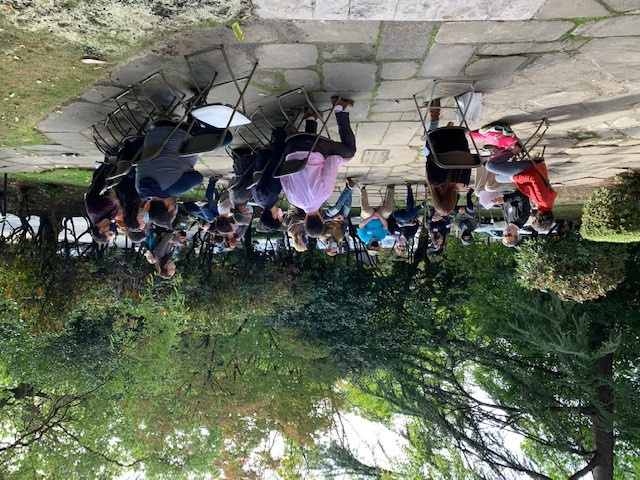 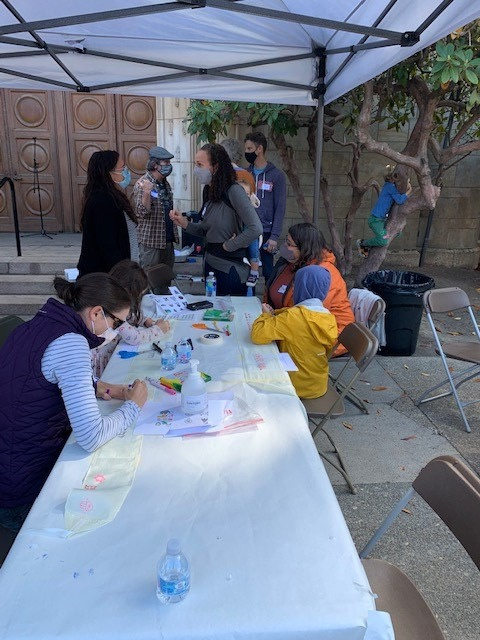 Wimple Making
Family Learning in Session
www.bethisrael-pdx.org
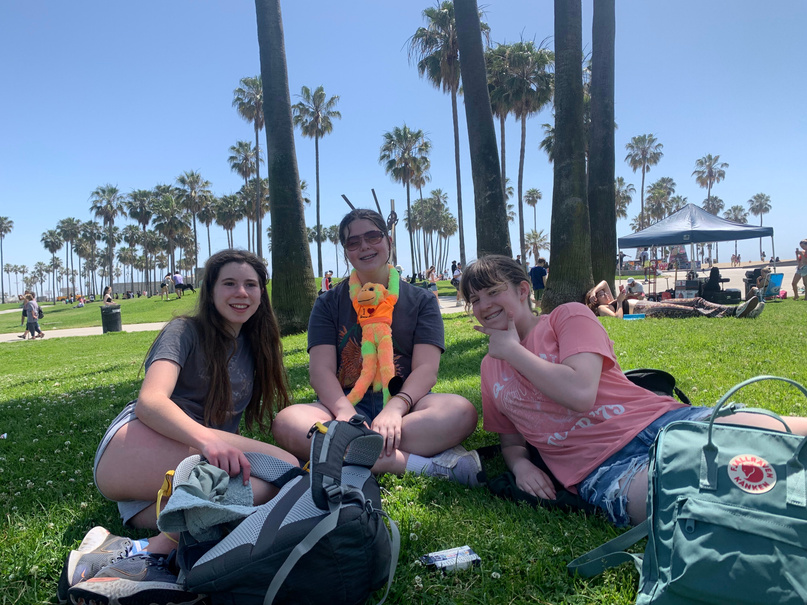 Traveled with our youth groups to Los Angeles for a social action-focused trip this spring. We have plans for Washington, DC and Southern Civil Rights trips in the coming year!
Los Angeles Trip
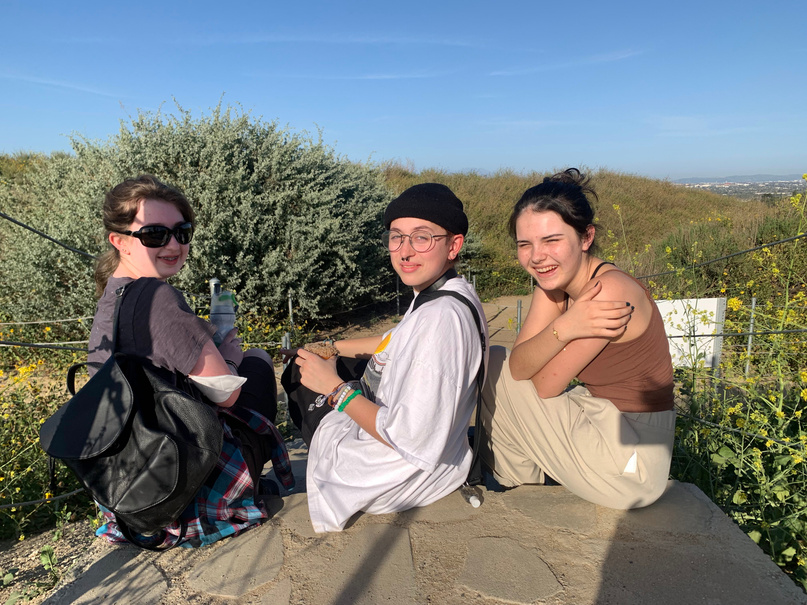 Los Angeles Trip
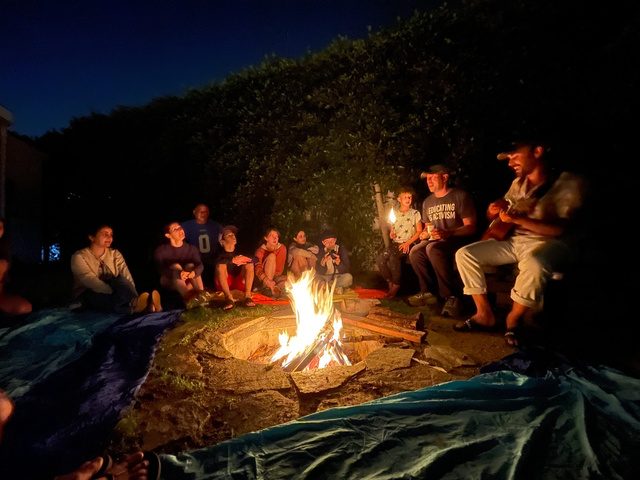 Los Angeles Trip
www.bethisrael-pdx.org
Welcomed world-class (and Grammy-winning) musicians for concerts under our dome and a cine-concert experience at the MJCC
www.bethisrael-pdx.org
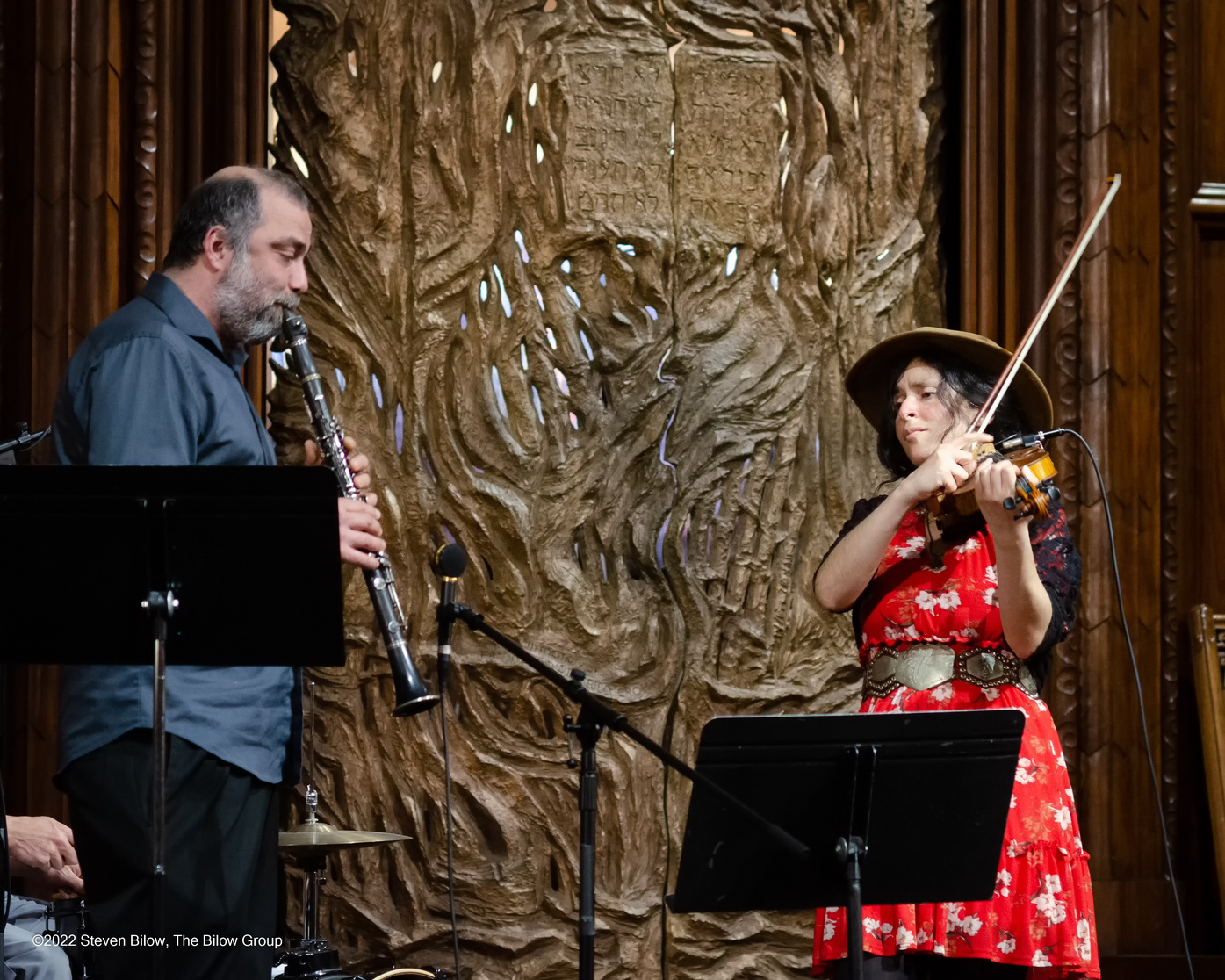 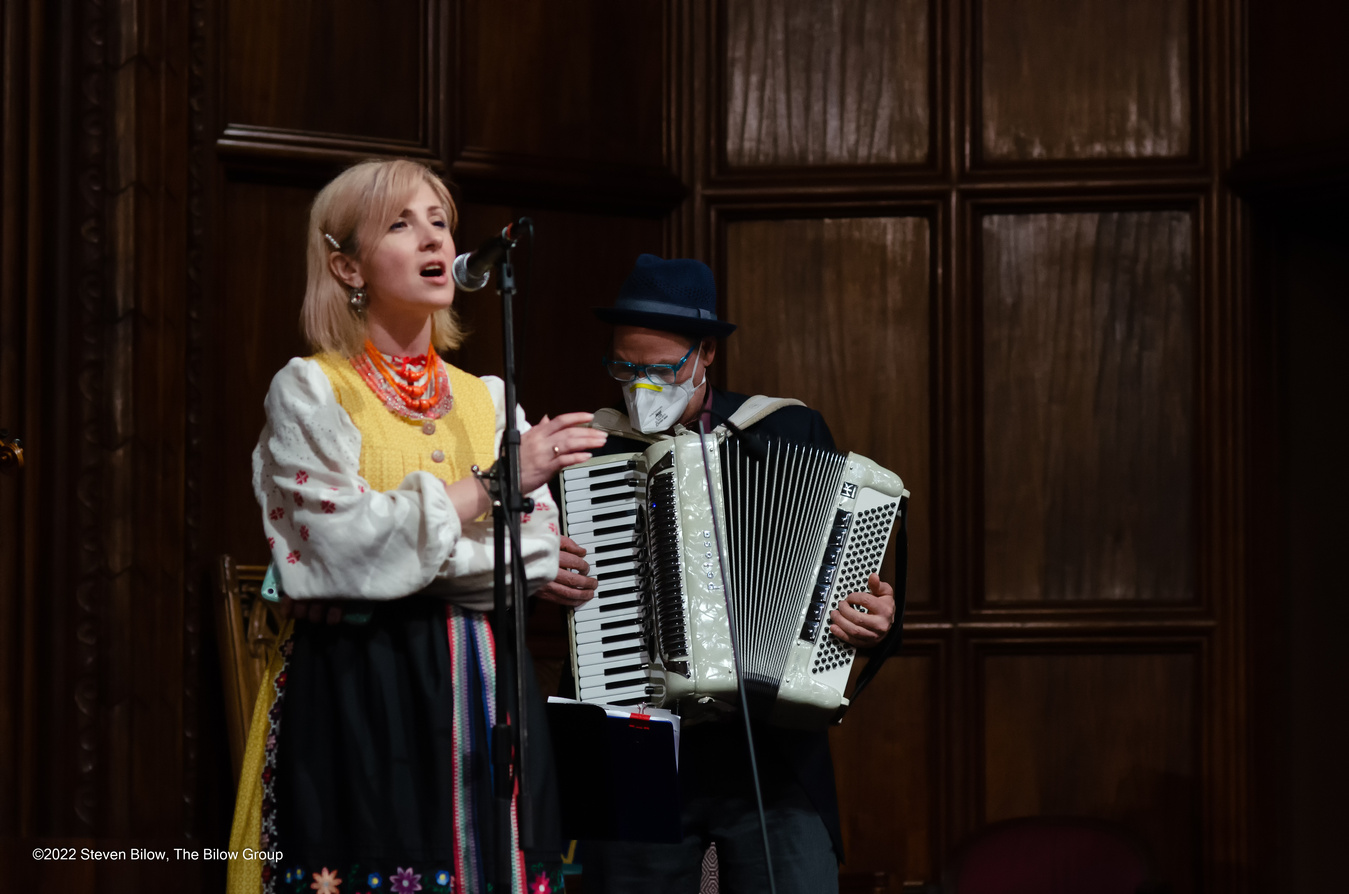 United for Ukraine - photo by Steve Bilow
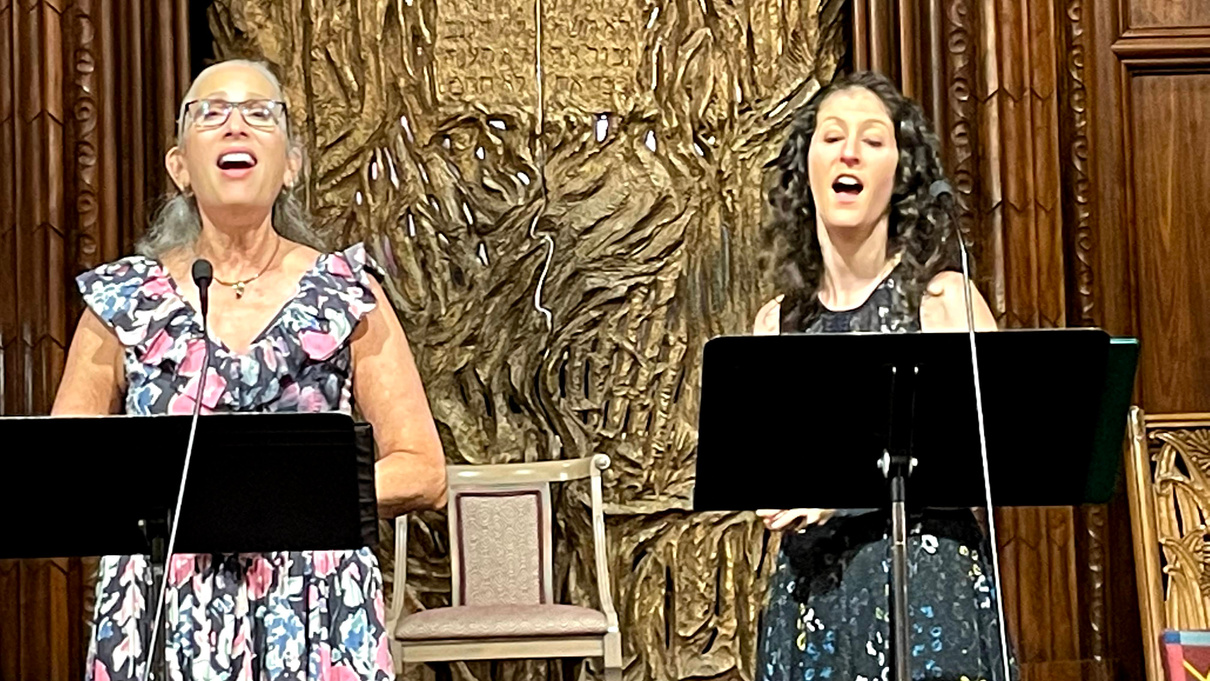 Cantors Cahana and Green
United for Ukraine - photo by Steve Bilow
www.bethisrael-pdx.org
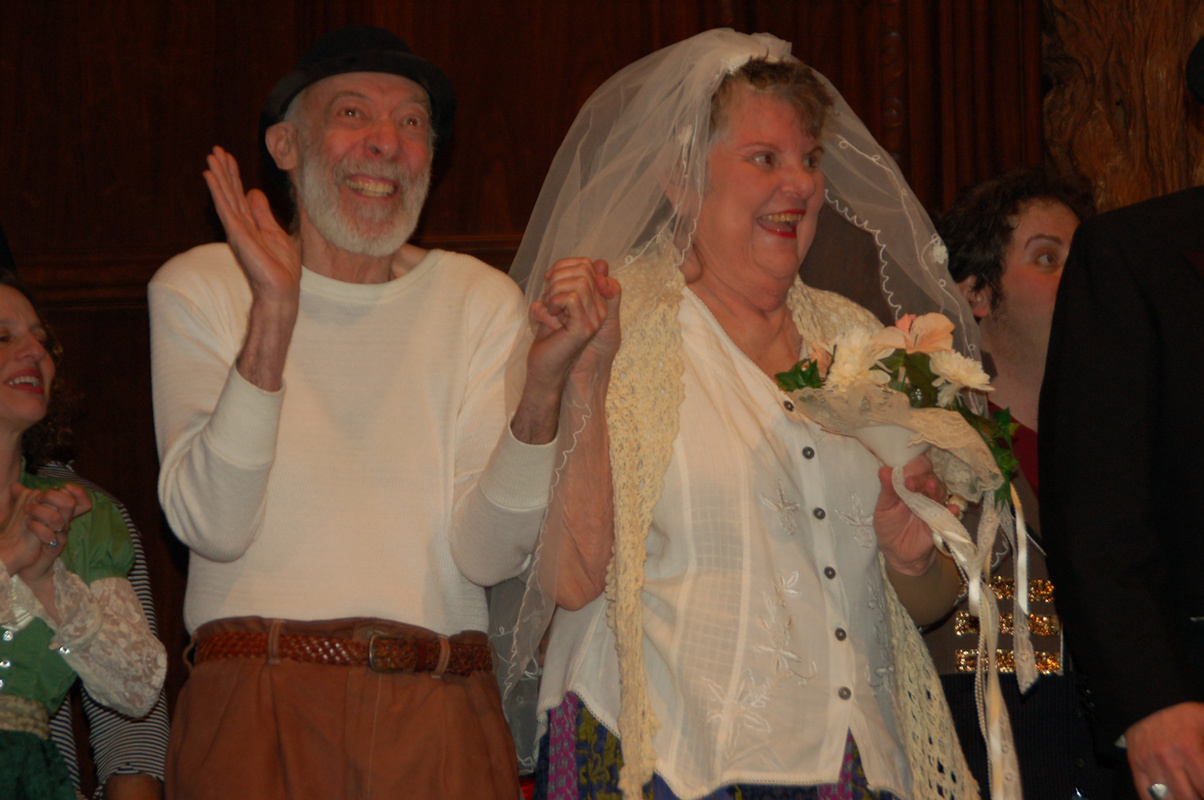 Announced the Anese and Bernard Klein URJ Camp Scholarship Fund, which in its inaugural year will provide $1,000 scholarships to all CBI students attending URJ summer camp...and fourteen excited campers have signed up (so far)!
Anese and Bernard Klein (z''l)
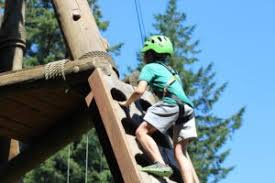 URJ Camp Kalsman
www.bethisrael-pdx.org
Introduced  two new platforms so that our administrative team can keep our community better supported and connected:
Shulcloud, our online membership portal, which streamlines communications, payments, and congregant support,  
and Cemify, which organizes, digitizes, and secures Beth Israel Cemetery burial records, plot ownership, and mapping
www.bethisrael-pdx.org
Received a $150,000 Federal grant to improve the safety and security of our historic campus
www.bethisrael-pdx.org
We gathered for our Chanukah Family Service, complete with outdoor lights, and a “Donuts for Dinner” for our littlest congregants!
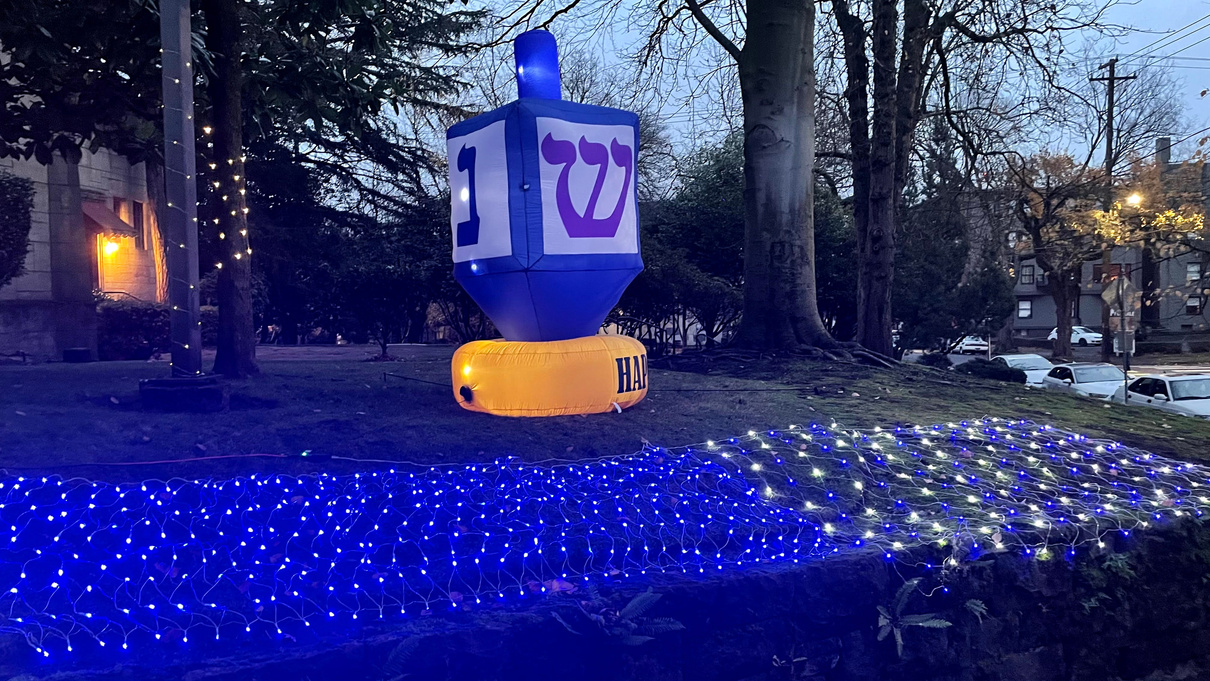 Chanukah Lights Drive Through
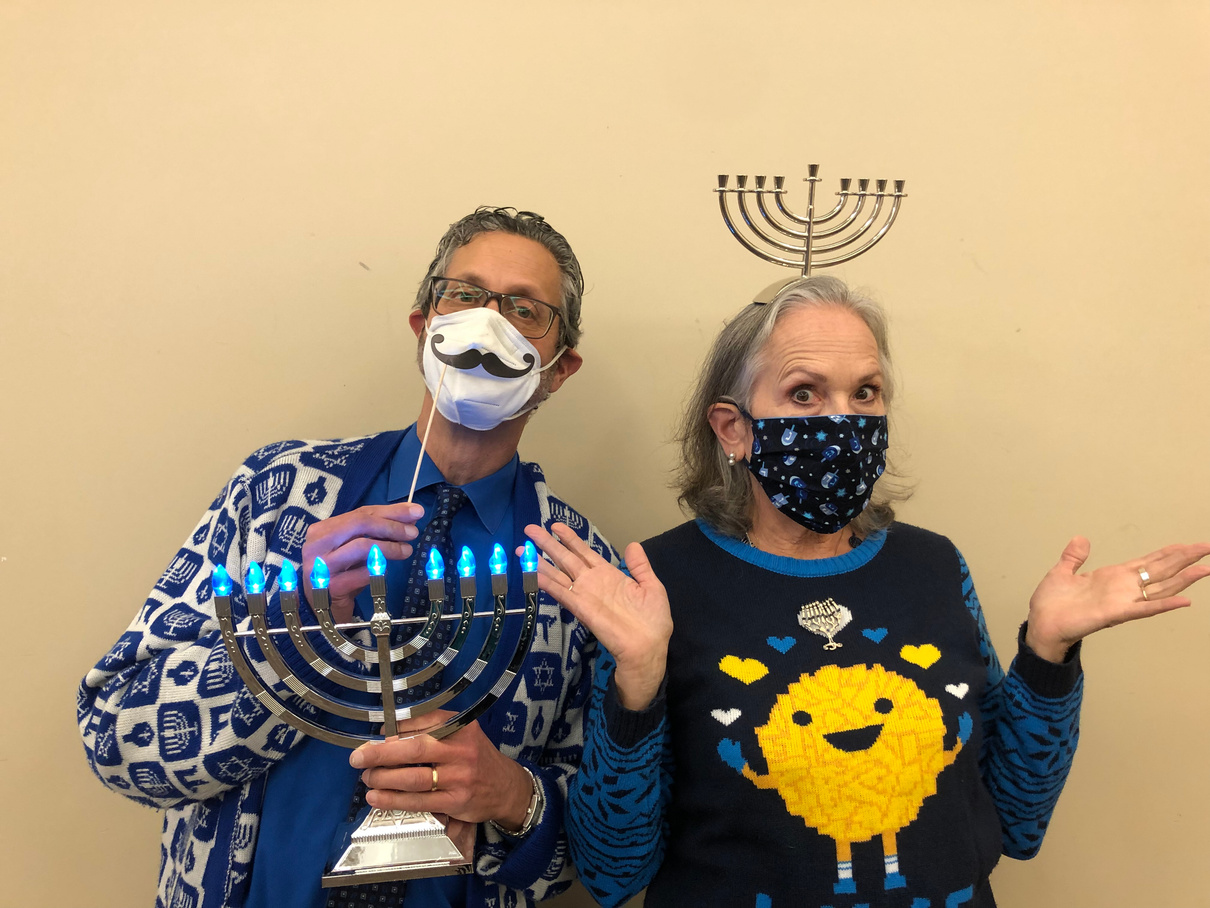 Chanukah
www.bethisrael-pdx.org
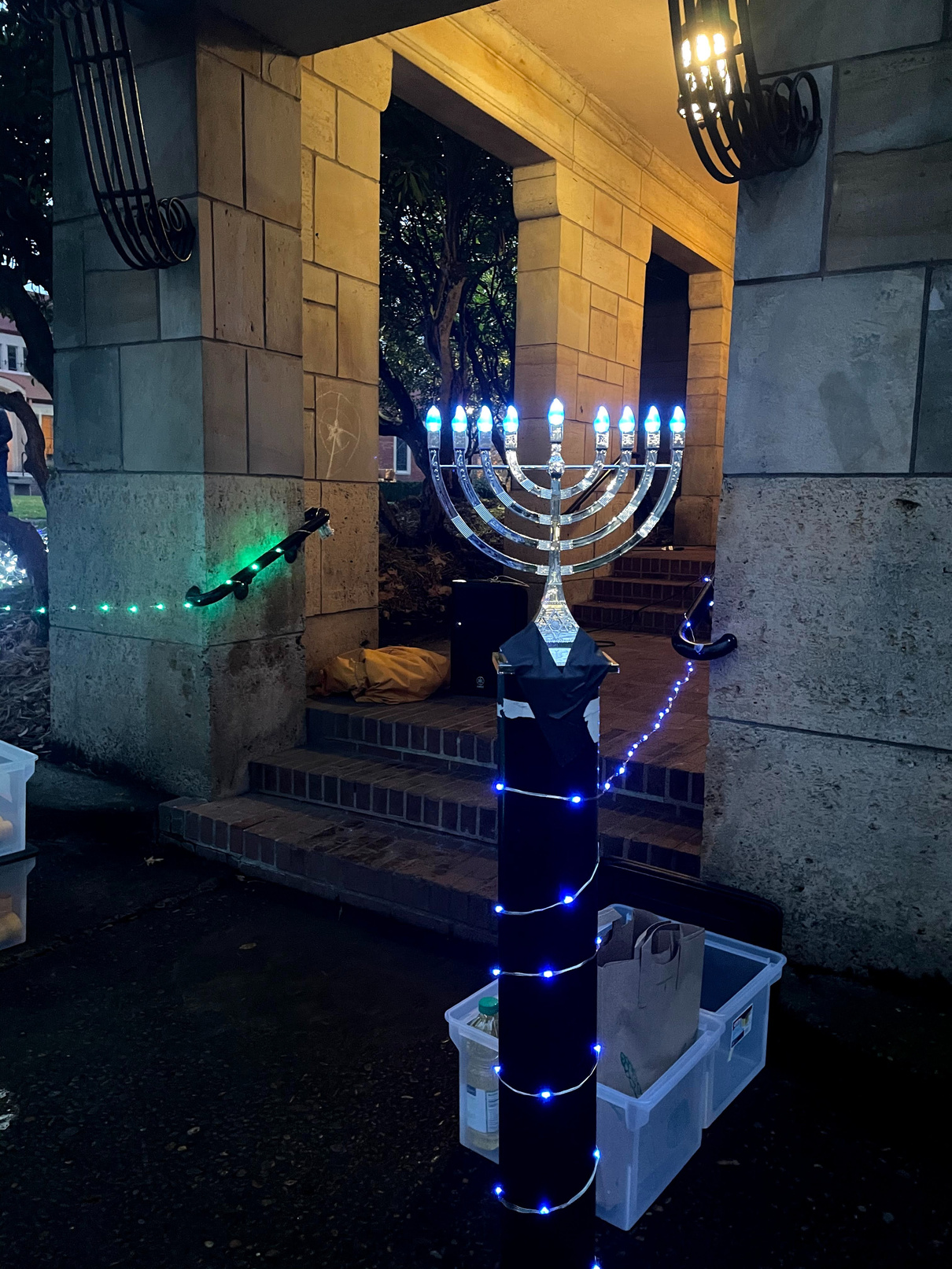 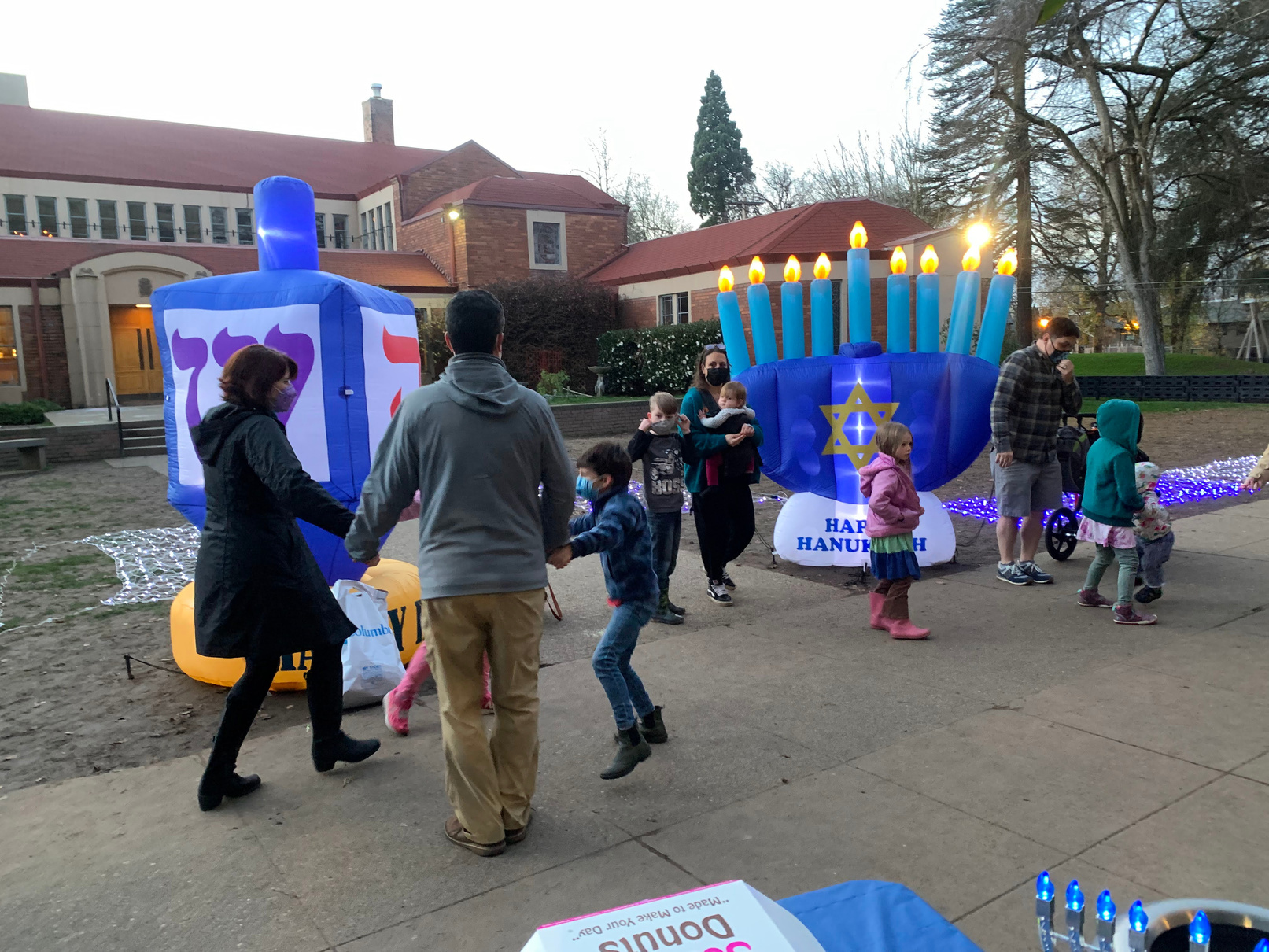 Chanukah Family Celebration
Chanukah Family Celebration
www.bethisrael-pdx.org
Social Action efforts at CBI continued with focus on supporting refugees, gun violence prevention, and combating food insecurity.
www.bethisrael-pdx.org
We supported Ukrainians, and other refugees, immigrants and asylum seekers with your donations of funds and goods. Generous contributions from our congregation traveled with Rabbi Cahana to Krakow.  We donated $10,000 from the Social Action Food Fund to World Central Kitchen for their food programs in Ukraine and the neighboring countries. Local organizations active in resettling recent Afghan arrivals IRCO, Portland Refugee Support Group, and the Refugee Care Collective, received our donations of winter coats and household items, and allocations from our Social Action Funds. HIAS also received our support.
www.bethisrael-pdx.org
We continued to combat food insecurity by raising over $25,000 for the Robert Peltz (z’l) High Holidays Funds for Food drive, supporting local organizations providing food assistance, and continuing our partnership with Northwest Towers residents in their Sunday Food Pantry.
www.bethisrael-pdx.org
We continue to work to prevent gun violence by participating in Lift Every Voice Oregon's campaign to move IP 17 to the Oregon November 2022 Ballot. This measure would require completion of a background check and safety training before a permit is issued to purchase a gun, and would ban Oregon sales and manufacture of high capacity magazines.
www.bethisrael-pdx.org
CBI youth climate activists shared their informed and passionate voices for climate justice in this year's Chanukah "Share the Light" program. US Representative Suzanne Bonamici also participated in the discussion.
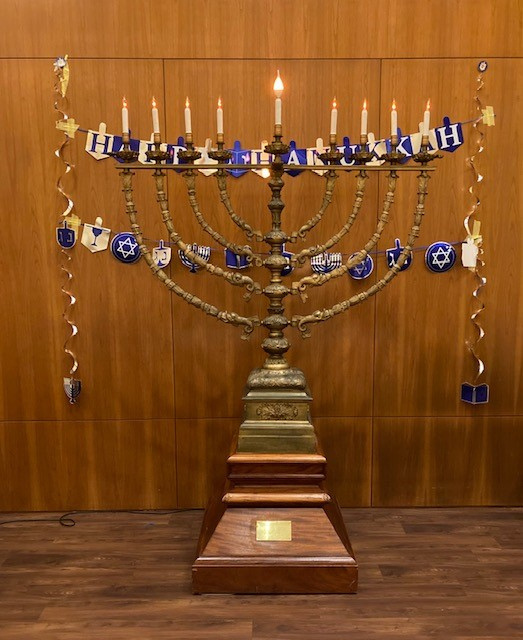 CBI Chanukiah
www.bethisrael-pdx.org
Mitzvah Day resumed in person with fourteen exciting service projects!
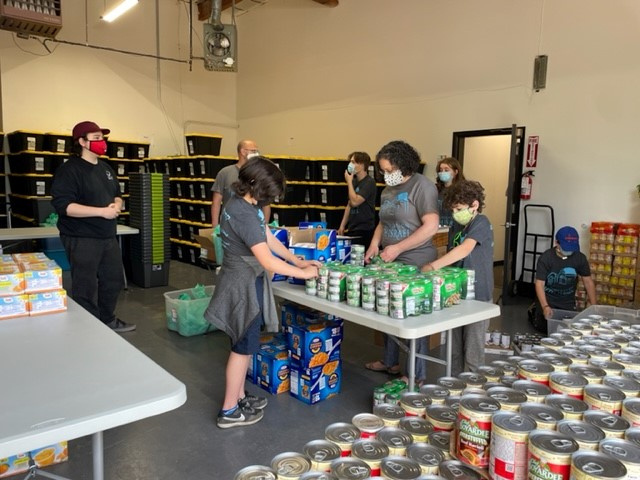 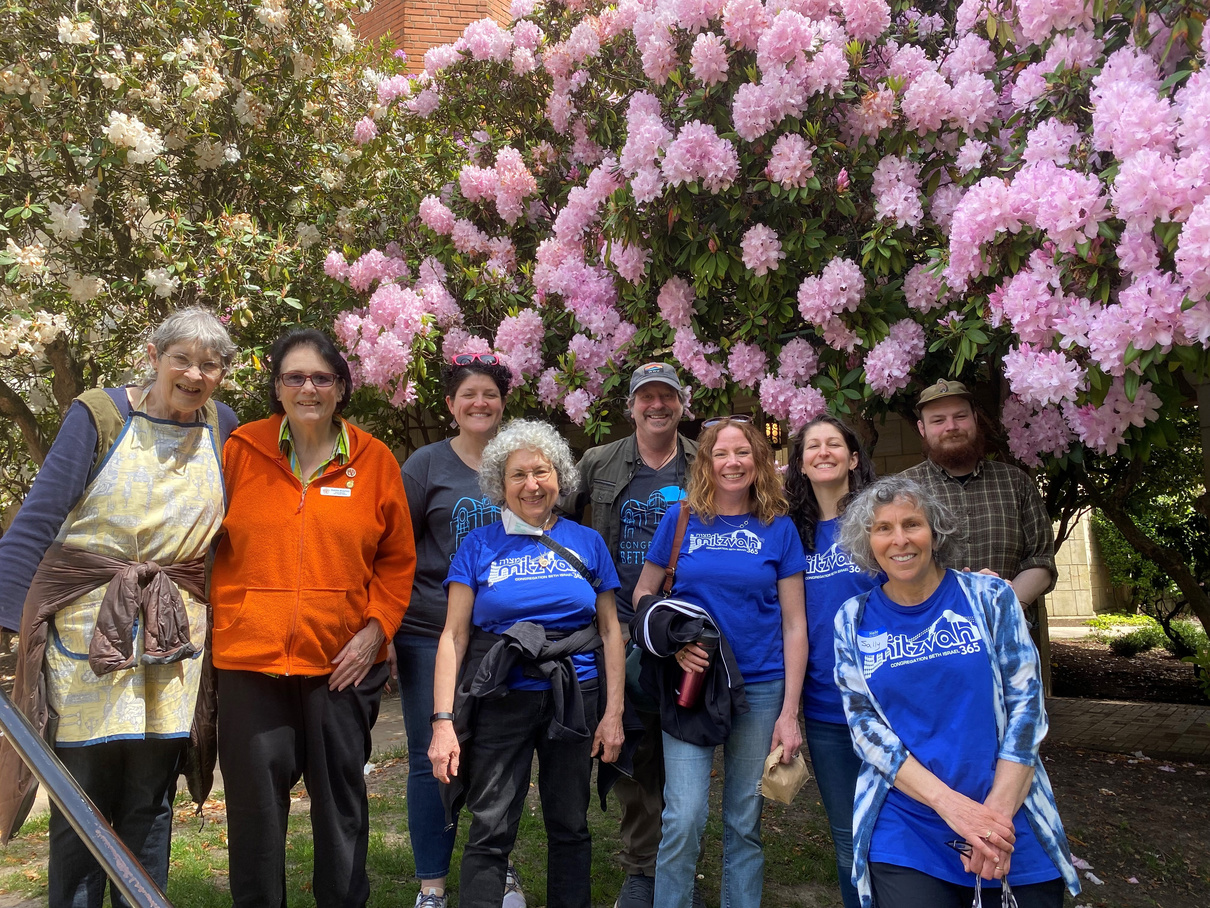 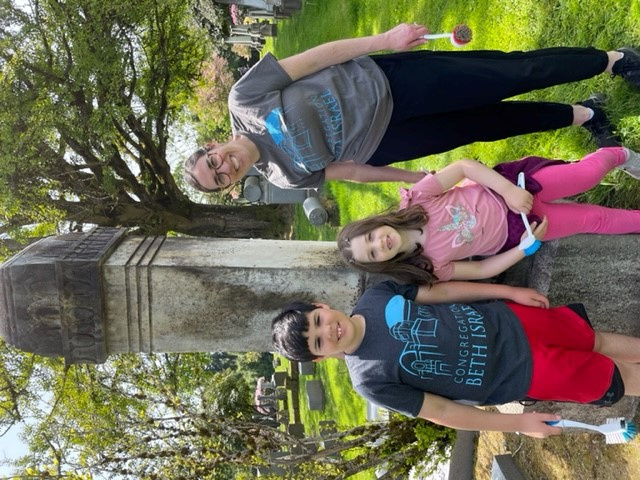 Mitzvah Day
Mitzvah Day
Mitzvah Day
www.bethisrael-pdx.org
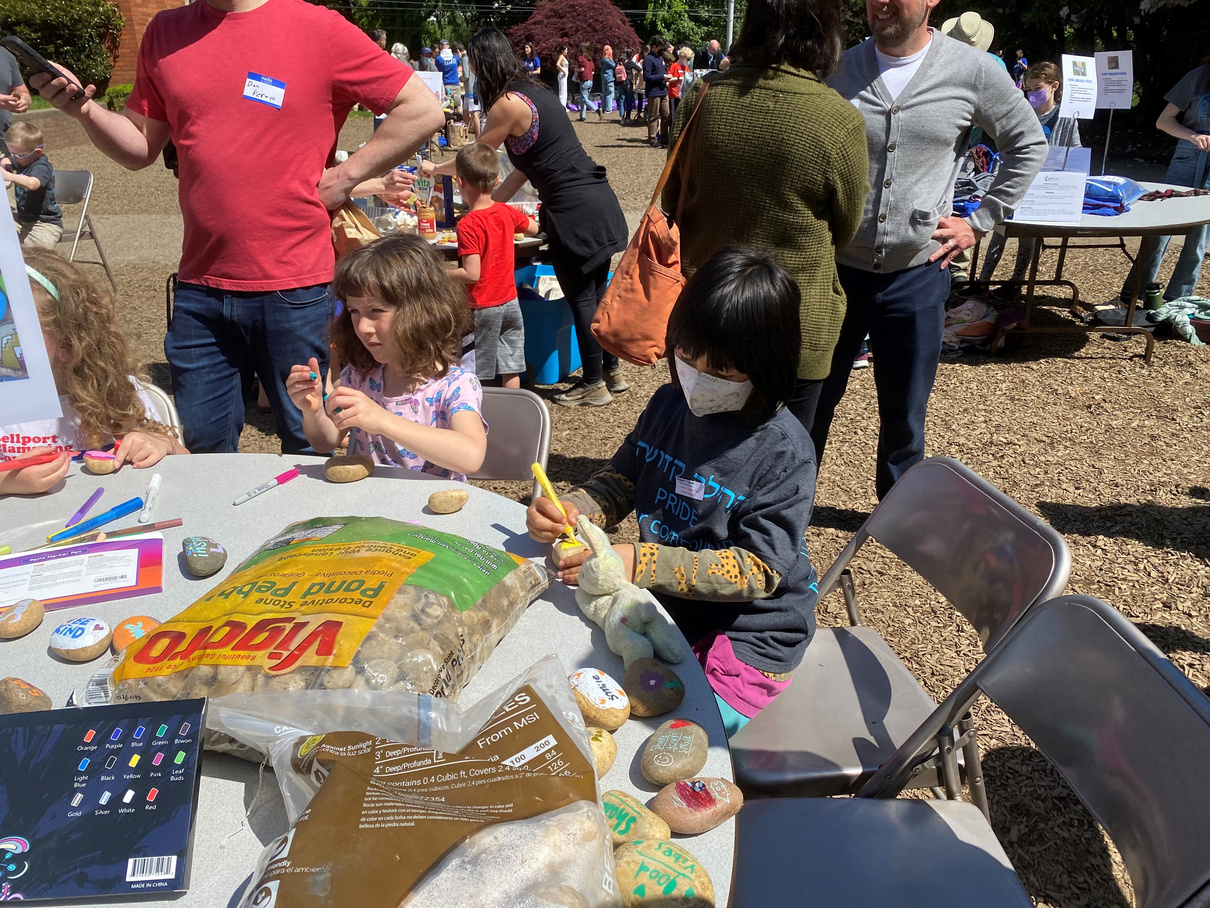 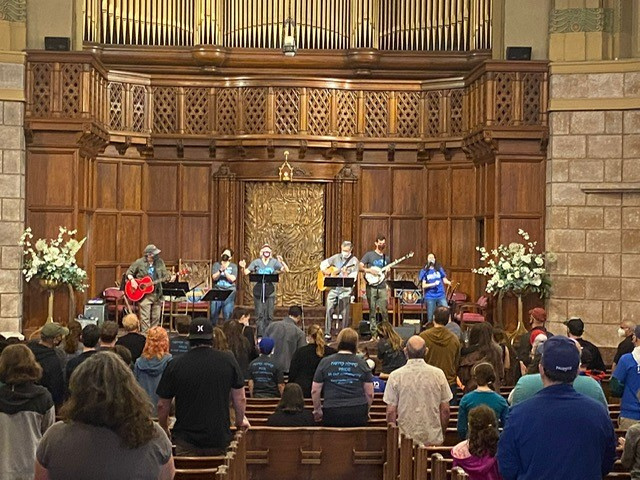 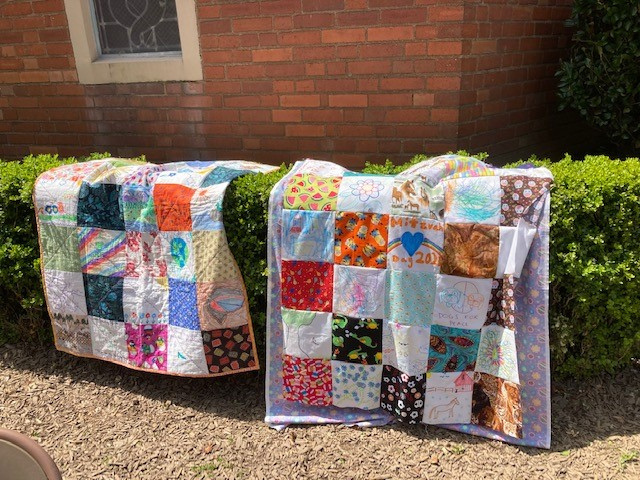 Mitzvah Day
Mitzvah Day
Mitzvah Day
www.bethisrael-pdx.org
We launched Mitzvah Day 365, groups focused on year round service and activism relating to Climate Action; Refugee, Immigrant and Asylum Seeker Support; Food Insecurity; and CBI participation in Portland Communities Active in Disaster (COAD).
www.bethisrael-pdx.org
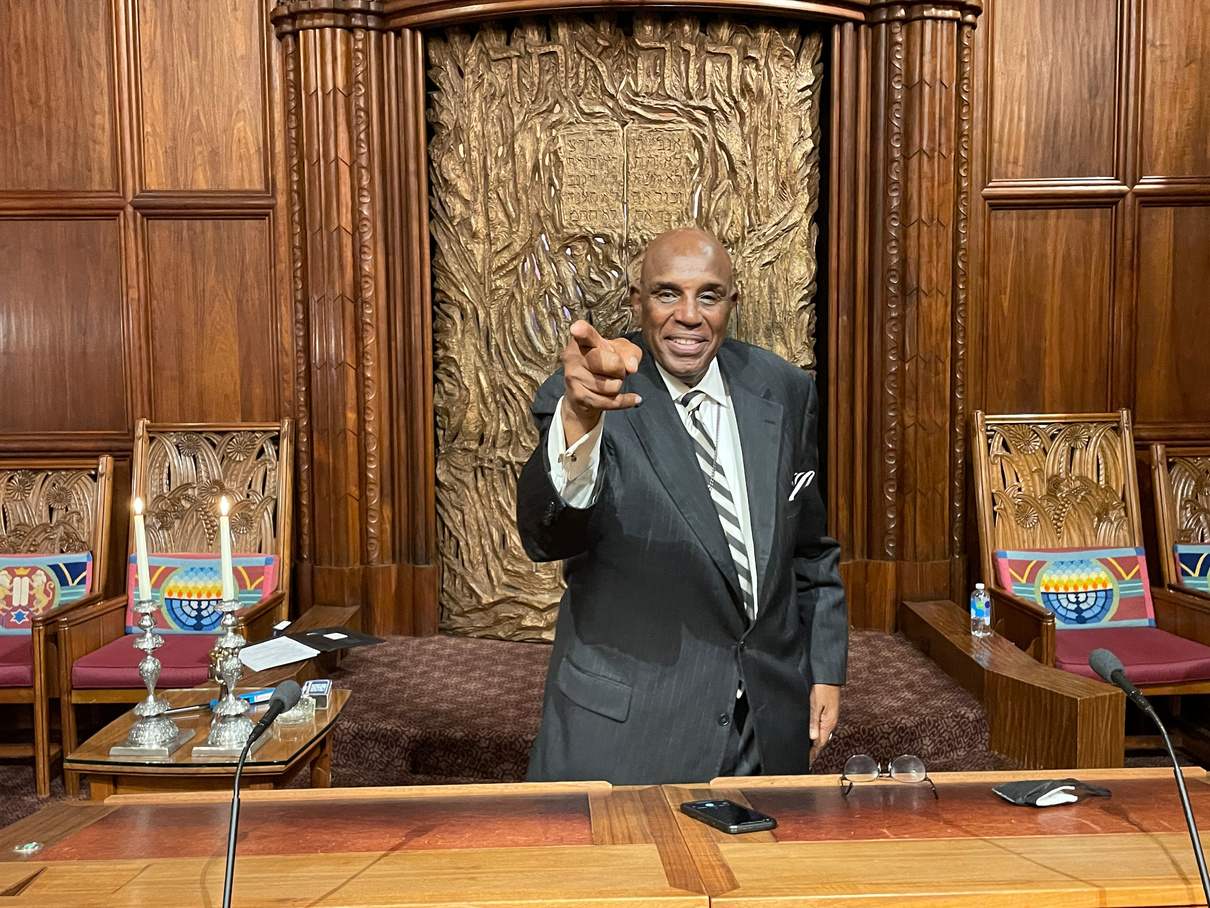 We welcomed Rev. Dr. Gerald Durley for our annual Rev. Dr. Martin Luther King, Jr. Shabbat Service
Rev. Dr. Durley at our MLK Shabbat
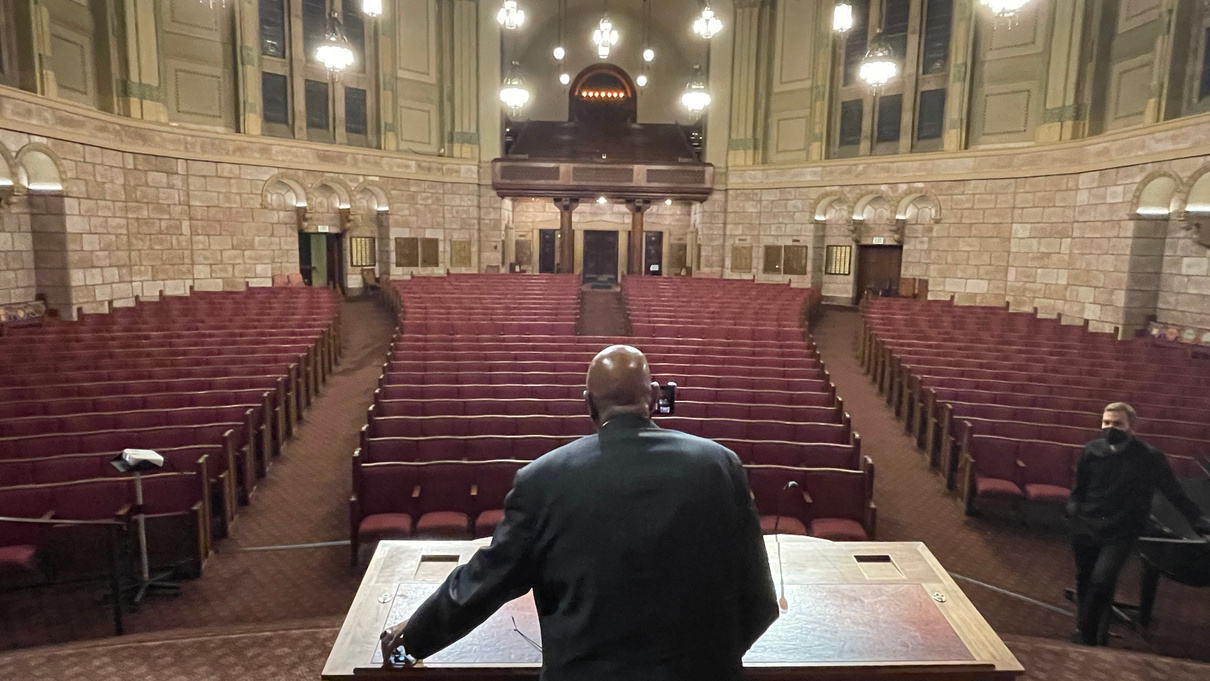 Rev. Dr. Durley at our MLK Shabbat
www.bethisrael-pdx.org
Connected online with international scholars for  weekly Torah Study sessions, building a thriving community of adult learners
www.bethisrael-pdx.org
Held a four-part series on reparations, sponsored by CBI’s Adult Education Committee, bringing in speakers, artists, and experts from the Black, Native American, and Japanese-American communities
www.bethisrael-pdx.org
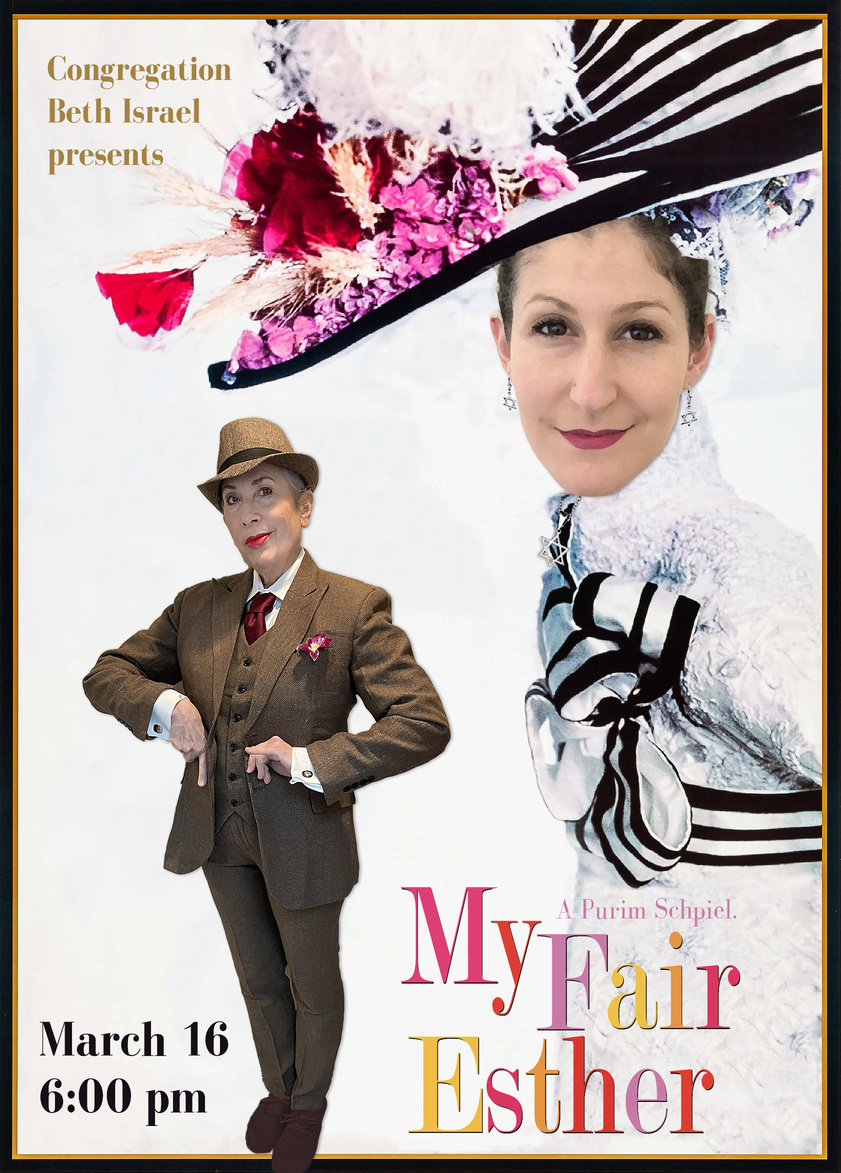 Laughed (and booed Haman) together in-person at My Fair Esther, this year’s hilarious Purim Schpiel
My Fair Esther Promotional Poster
www.bethisrael-pdx.org
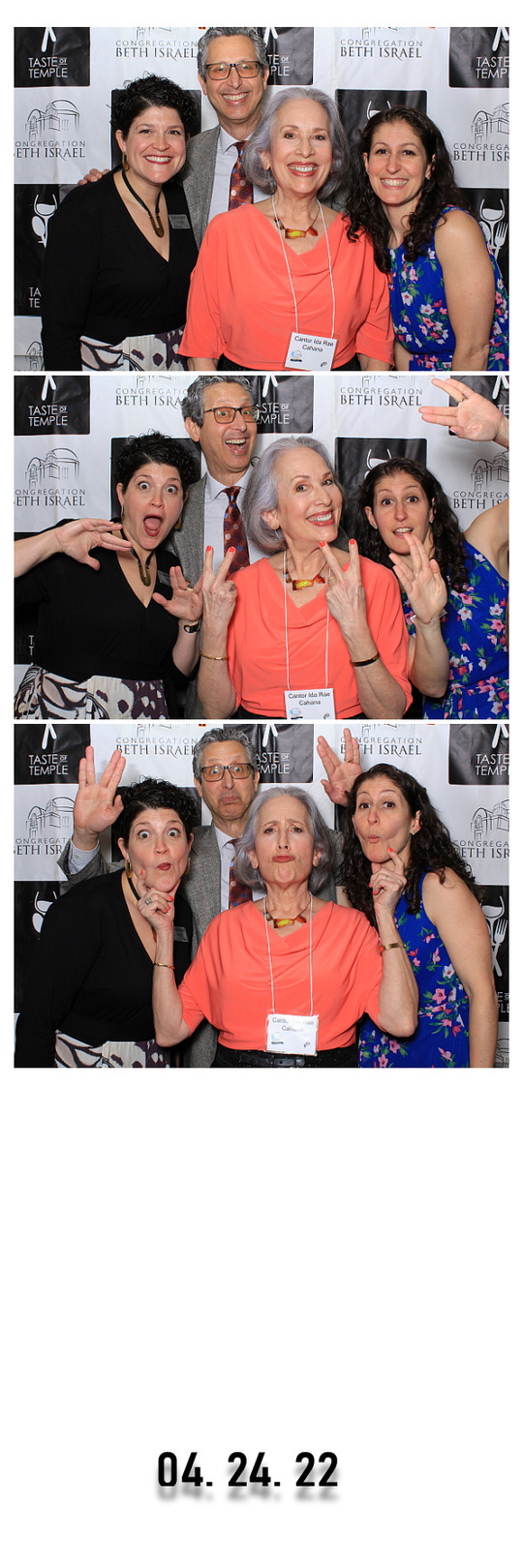 Ate, drank, and connected at our 10'th Annual Taste of Temple (at which we raised over $146,000!)
CBI Clergy at Taste of Temple
www.bethisrael-pdx.org
Celebrated conversions for ten babies born to gay Israeli dads via gestational surrogacy—something which, until very recently, was not allowed at home to gay male Israelis
www.bethisrael-pdx.org
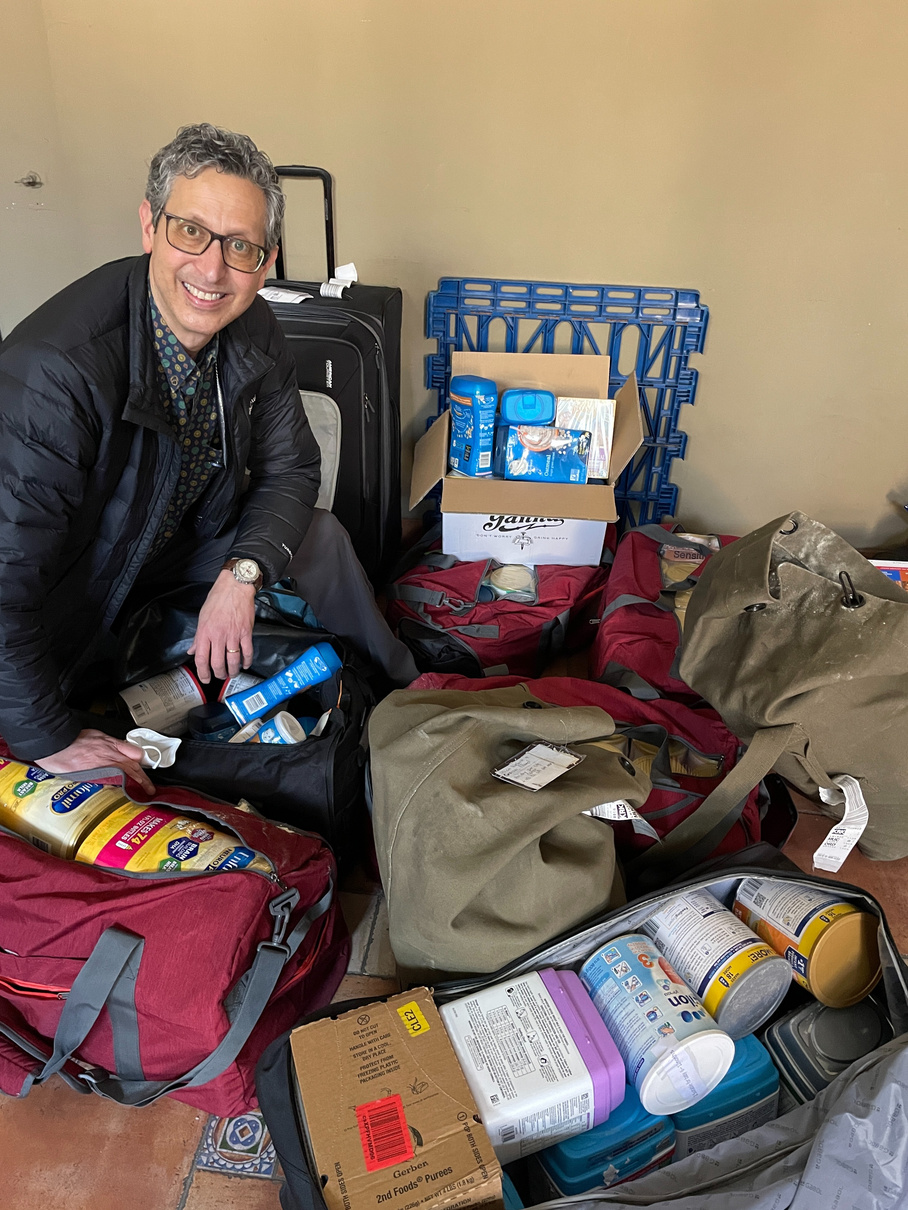 Raised, in well under a month, nearly $65,000 (and more supplies than Rabbi Cahana could possibly carry  on his aid trip) for Ukrainian refugees
Rabbi Cahana unpacks supplies in Krakow
www.bethisrael-pdx.org
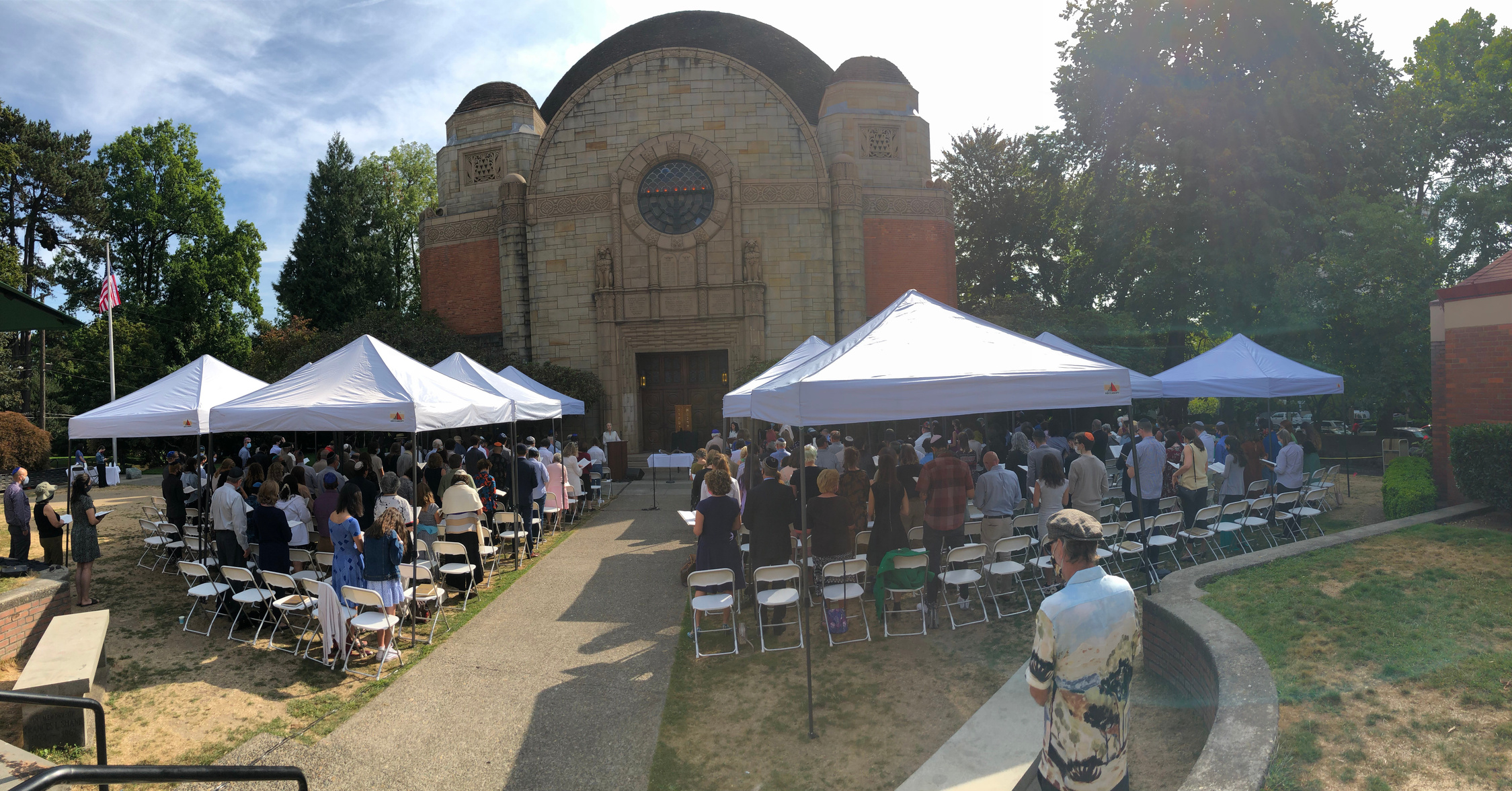 Thank
you for being a part of all this and more.
High Holidays
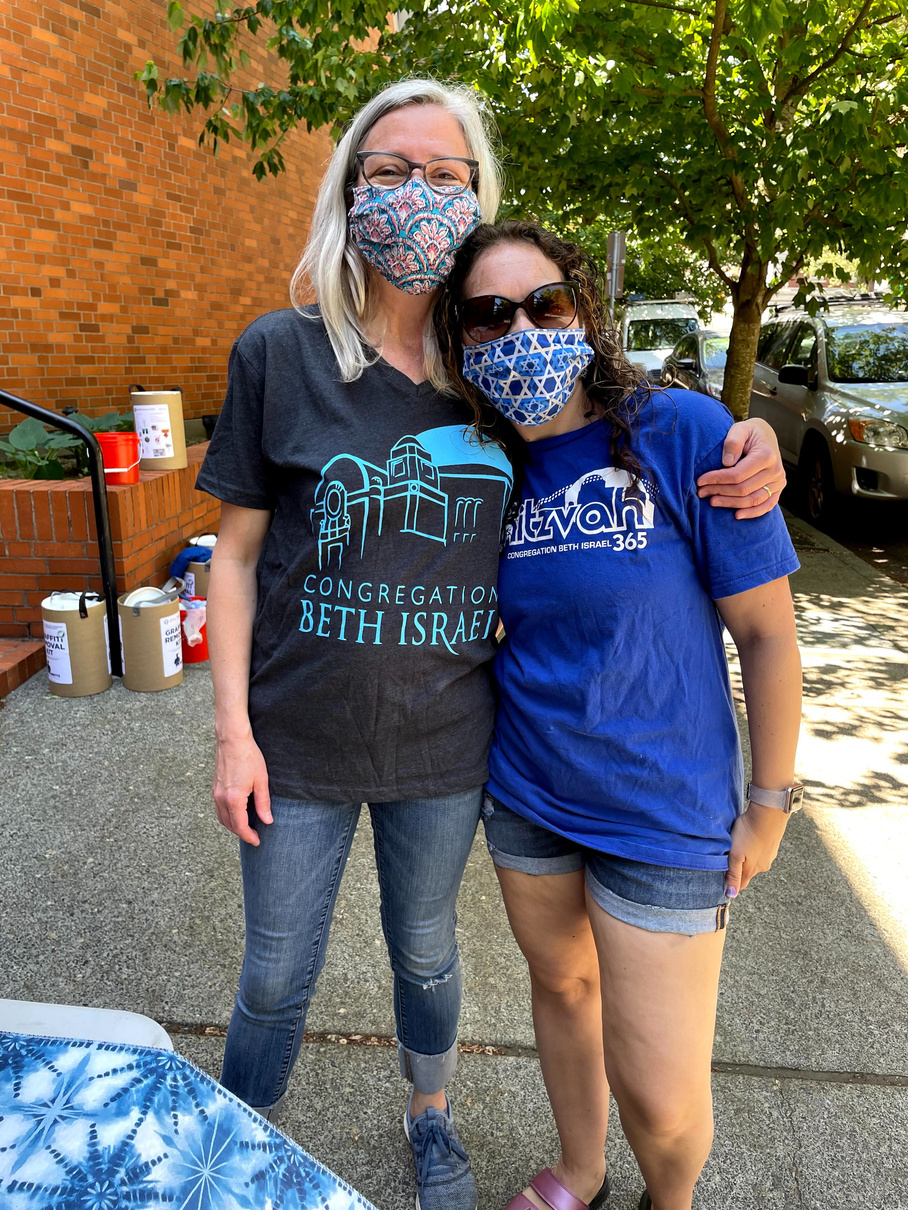 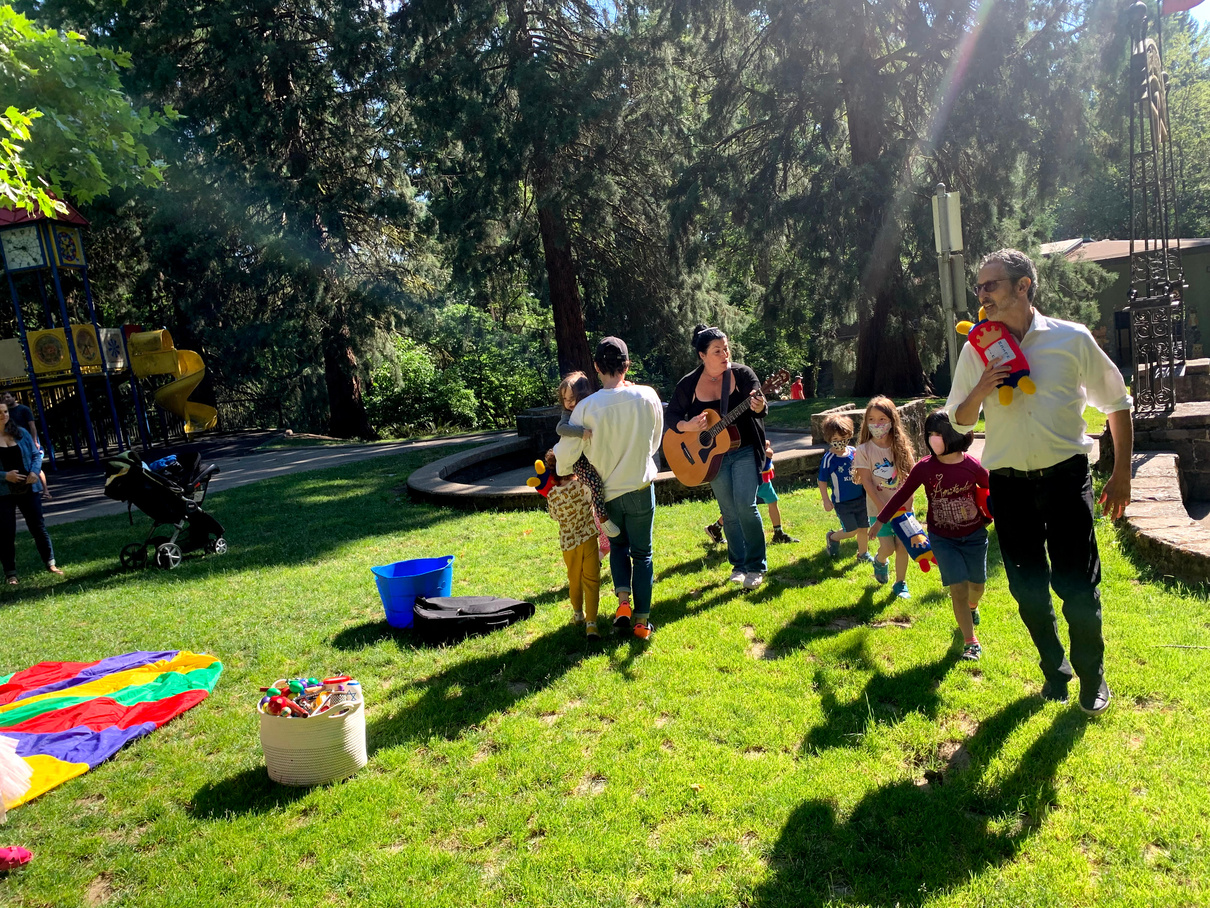 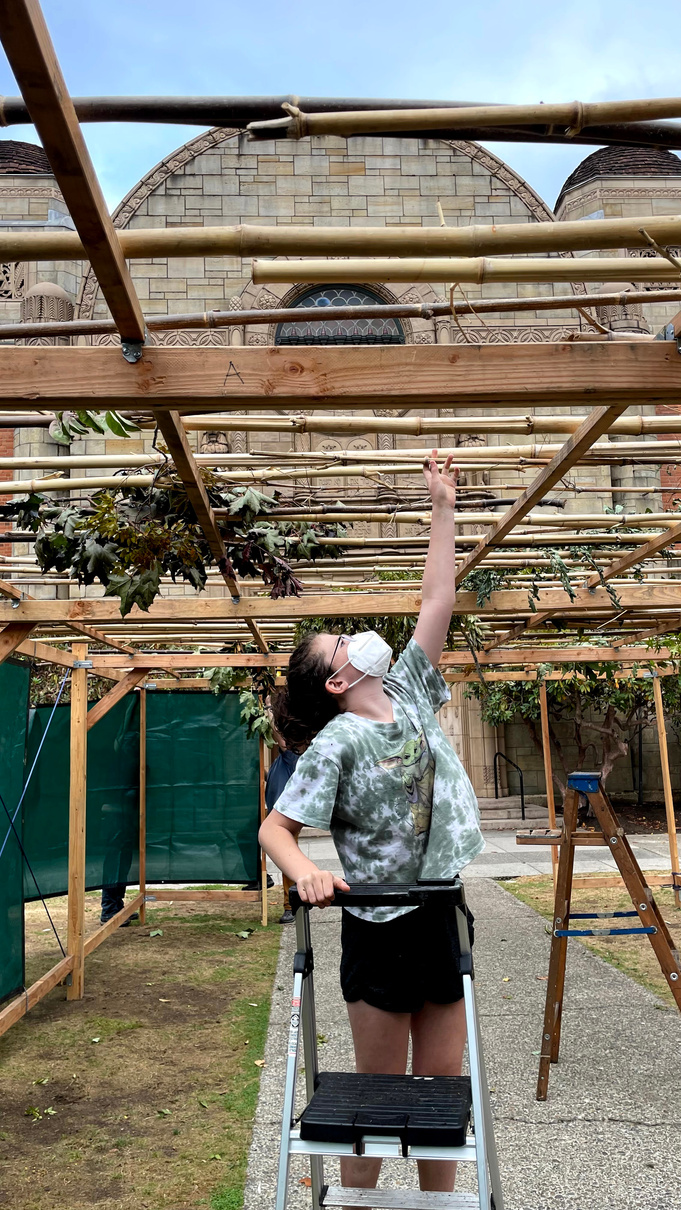 Mitzvah Day
Mini Mensches
Sukkah Building
www.bethisrael-pdx.org
Thank you, Greeters!
Our appreciation to Judith Pakosinski and Tammy Kramer for making everyone feel welcome at CBI.
www.bethisrael-pdx.org
Honoring Retiring
Board Members
Bonnie Davis 
David Goldwyn
Tony Urdes
www.bethisrael-pdx.org
Nominating 
Committee 
Report
Libby Schwartz
www.bethisrael-pdx.org
Election of New
Board Members
Susan Berniker
Gail Mandel
Susan Milstein
Elana Pirtle-Guiney
www.bethisrael-pdx.org
Reelection of 
Board Members
Naomi Derner 
Meryl Haber
Bill June
Shoshanna Lansberg
Sandy Lewis
Sarah Pitman
www.bethisrael-pdx.org
Blessing of the CBI Board
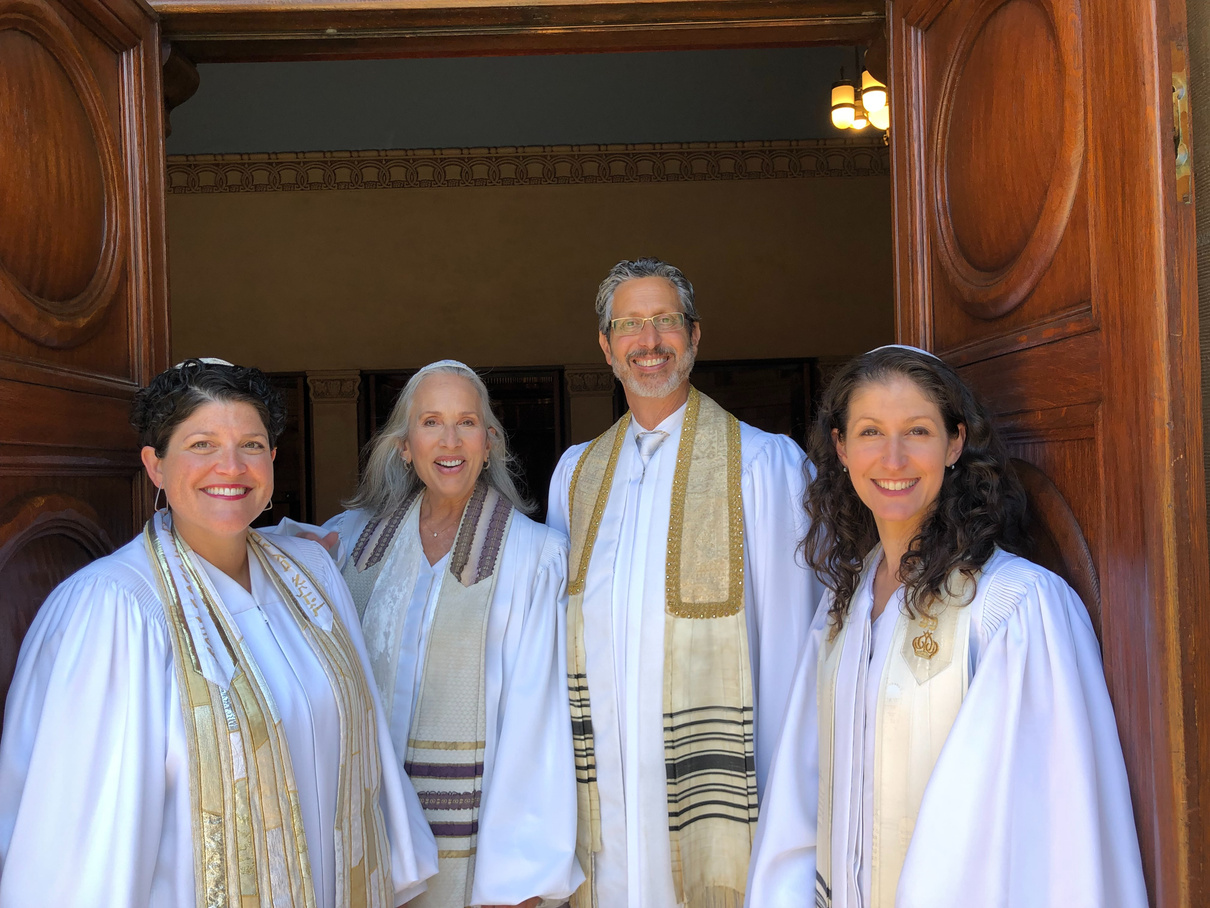 Congregation Beth Israel Clergy
www.bethisraell-pdx.org
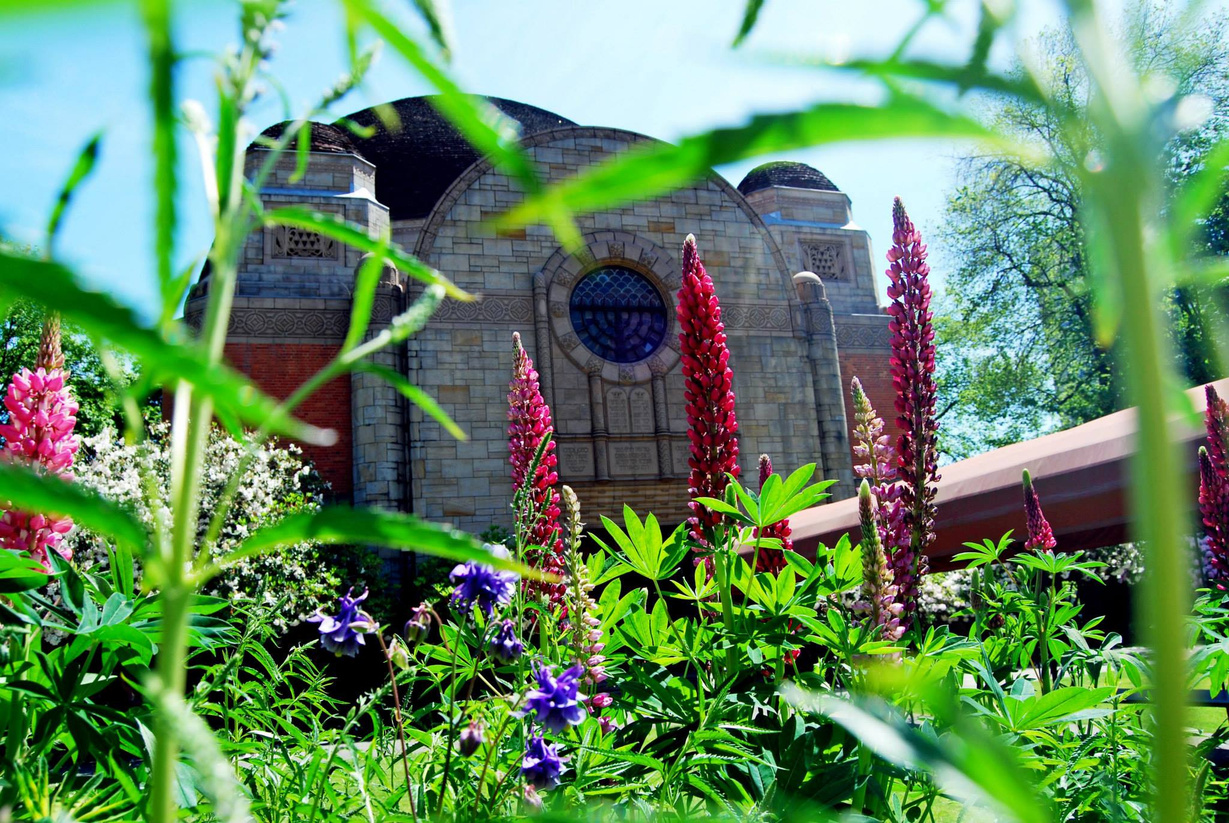 Closing
Tony Urdes
President, CBI Board 
of Trustees
www.bethisraell-pdx.org